Виртуальная информационная выставка
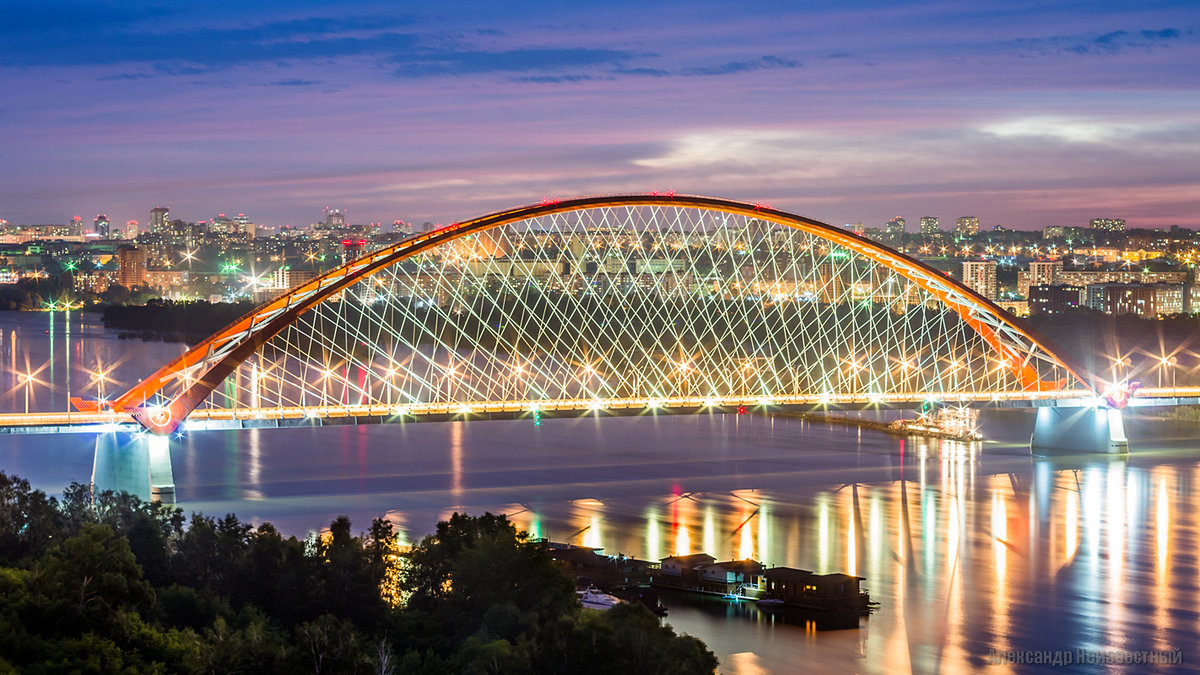 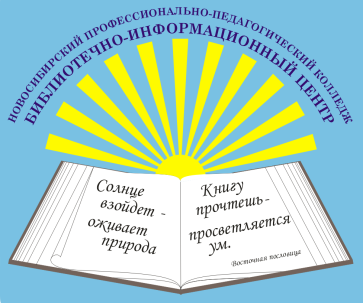 МОСТОВ связующая нить…
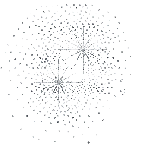 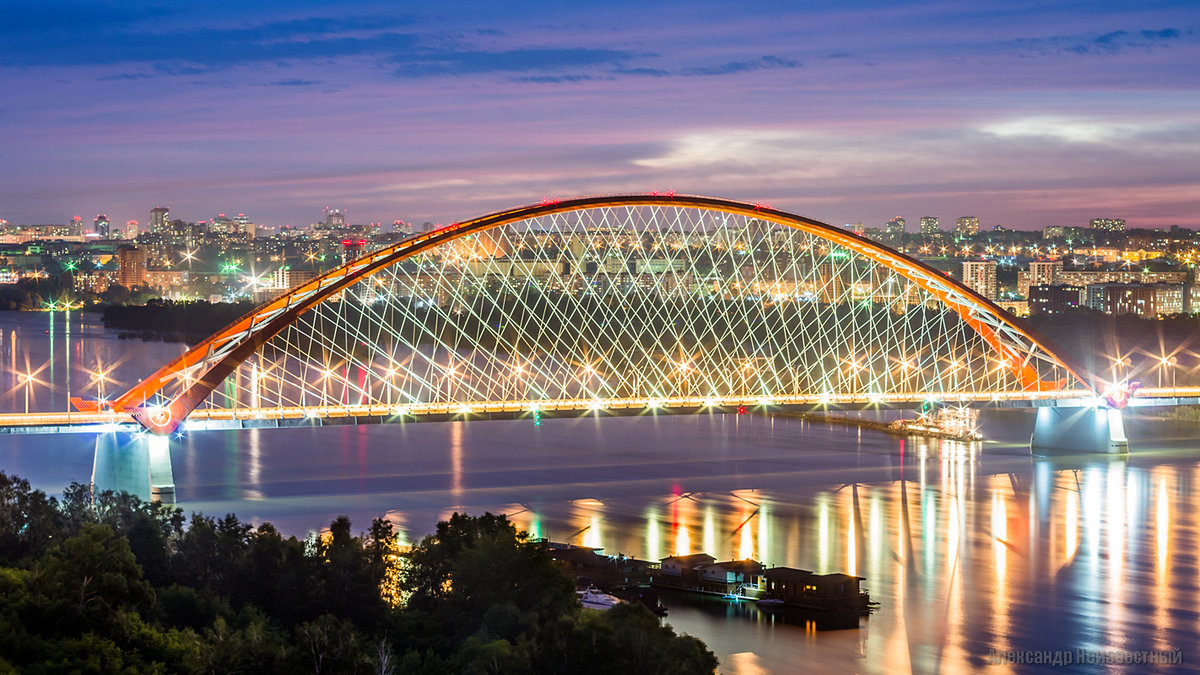 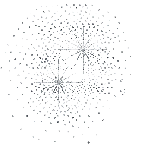 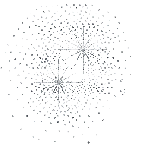 Виртуальную выставку подготовила 
Ганихина М.А., педагог-библиотекарь
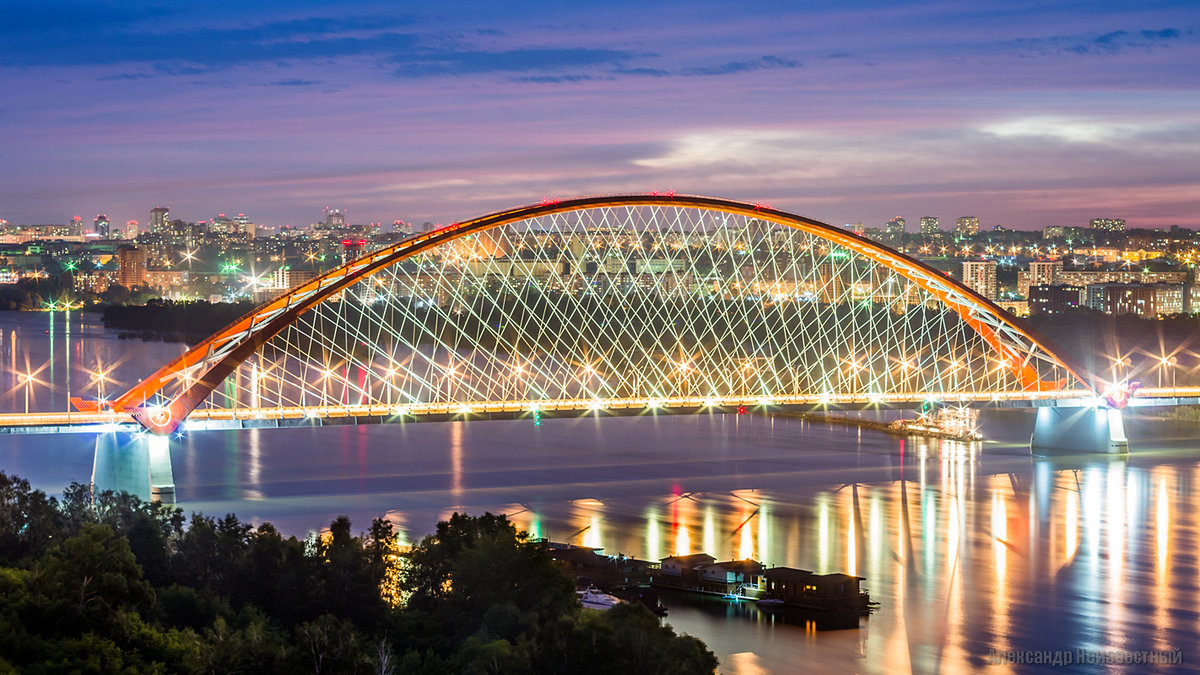 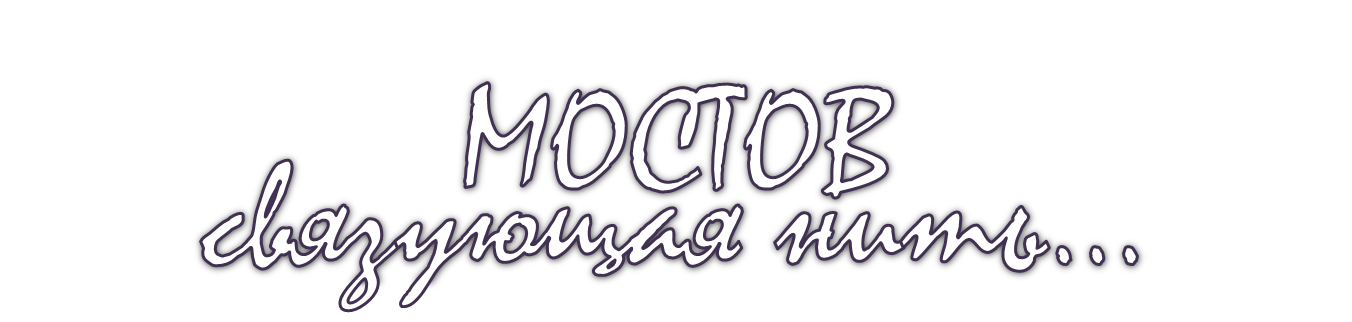 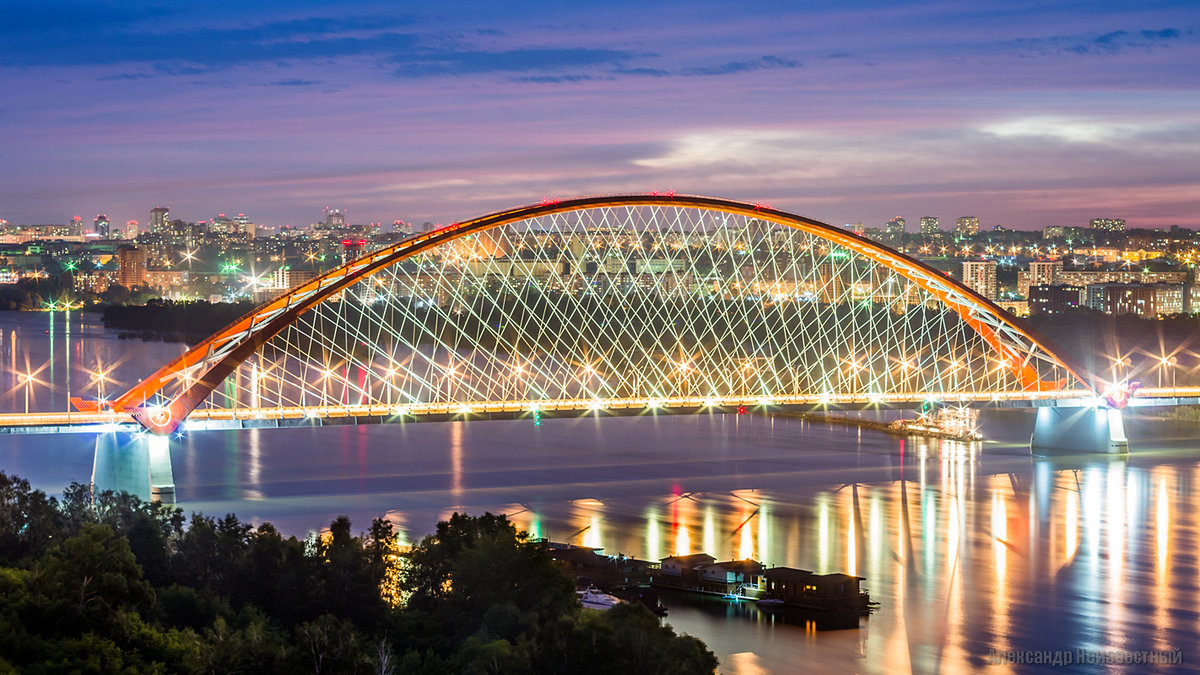 Мост для Новосибирска не просто переправа через реку.
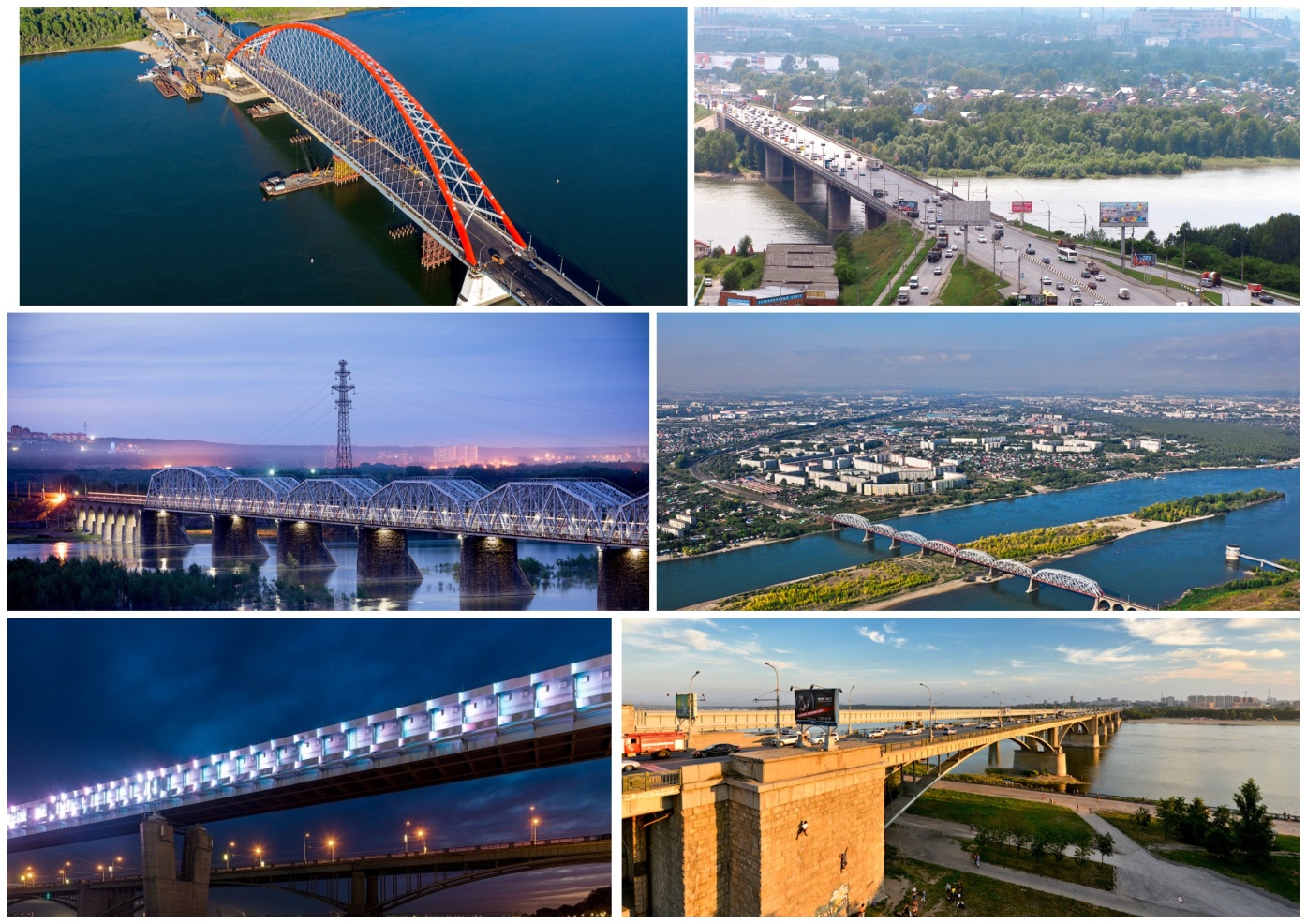 Город, раскинувшийся на двух берегах реки, без них не может быть единым
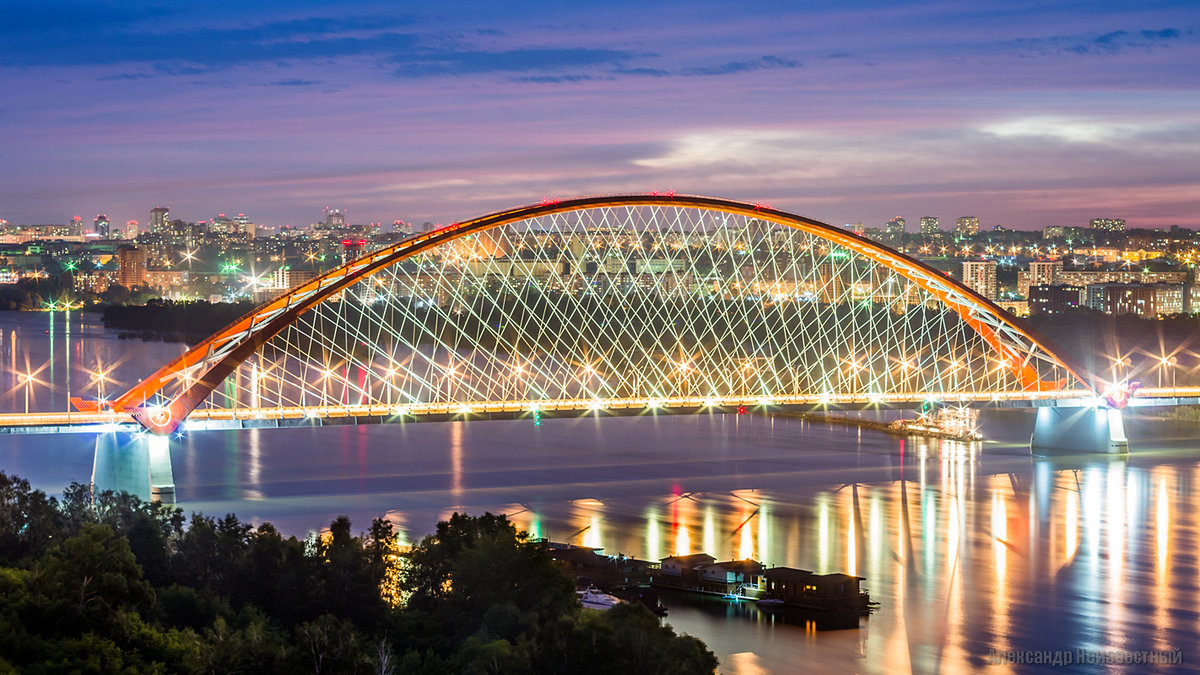 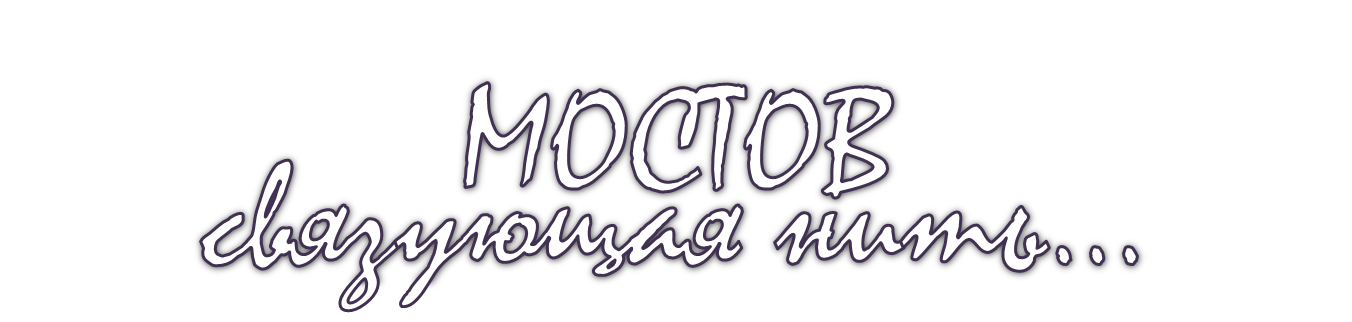 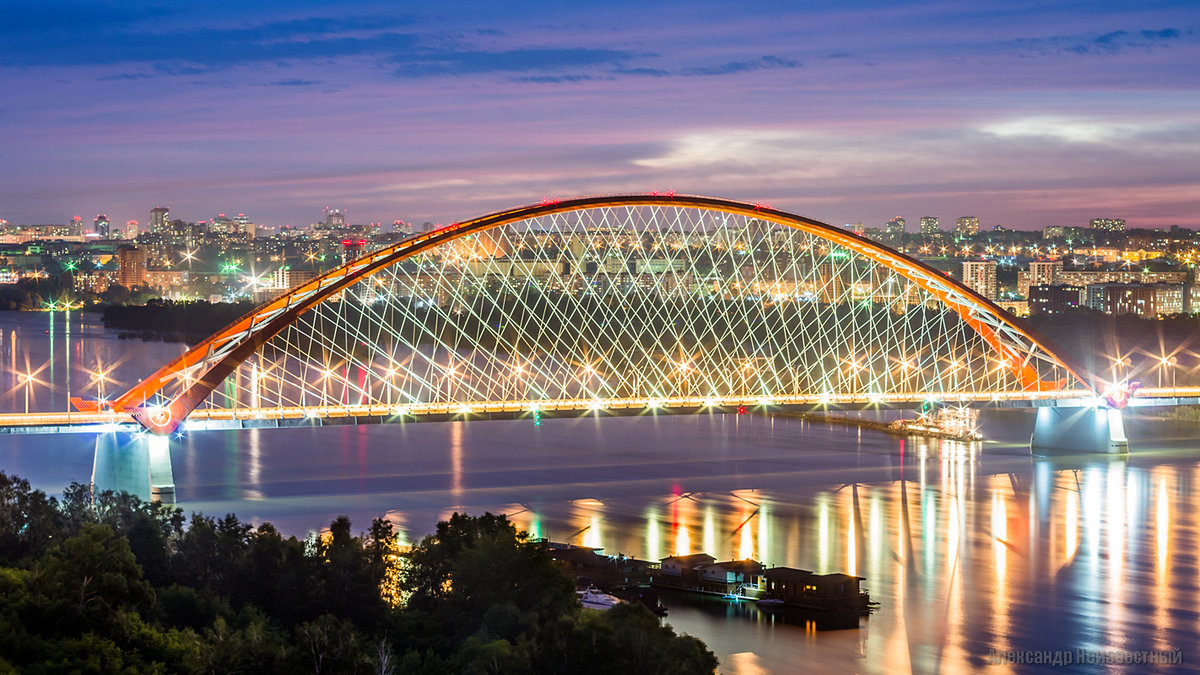 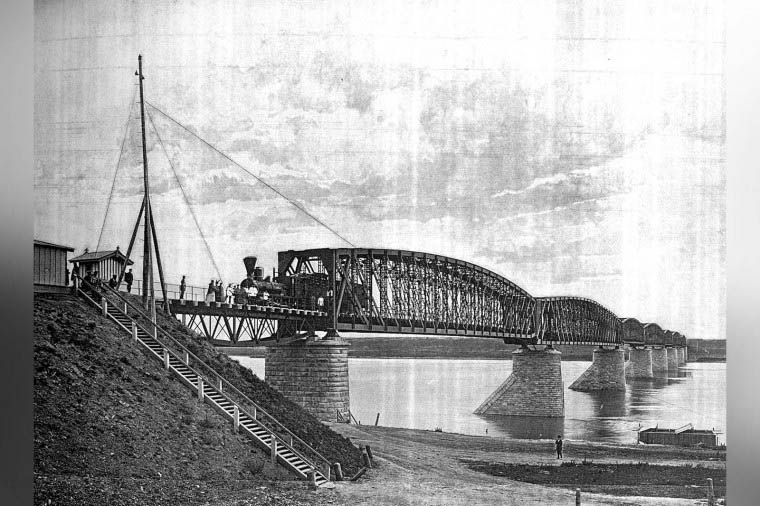 Место под строительство ПЕРВОГО ЖЕЛЕЗНОДОРОЖНОГО МОСТА через Обь после долгих поисков было найдено в районе села Кривощеково. Мост имел девять пролетов, которые лежали на каменных опорах из местного гранита, заложенных на гранитном ложе реки
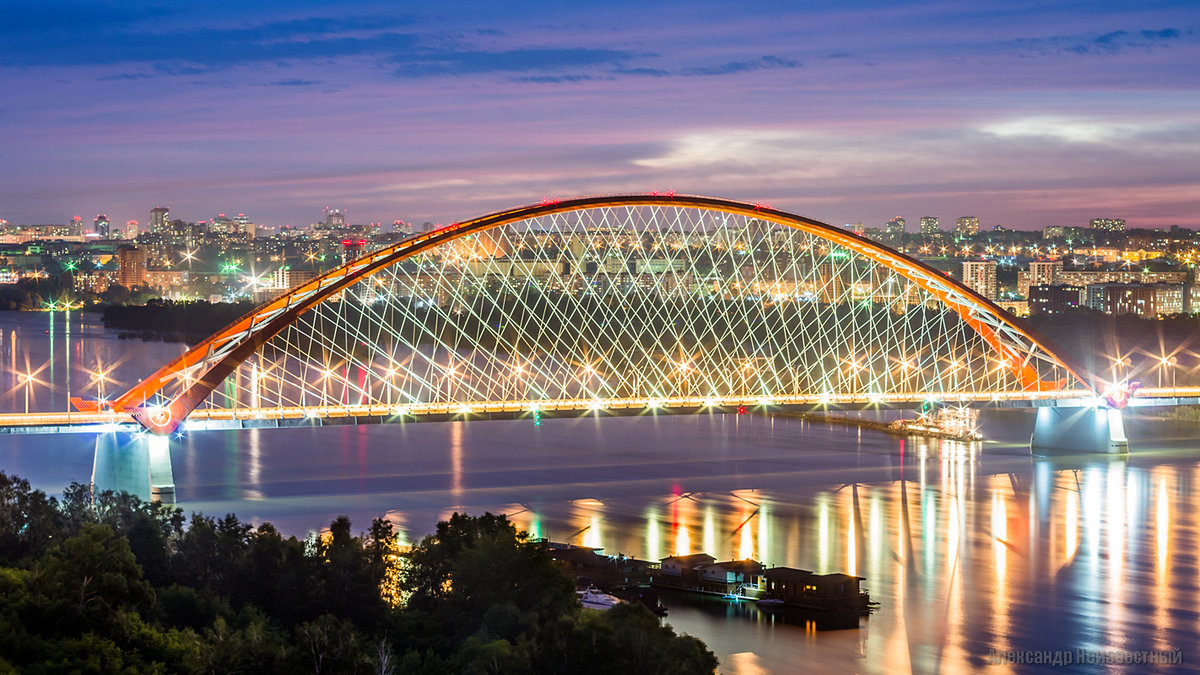 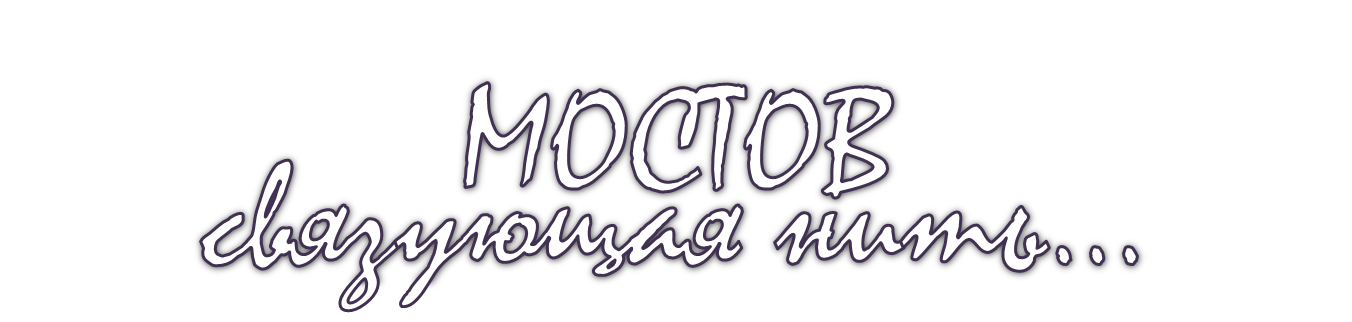 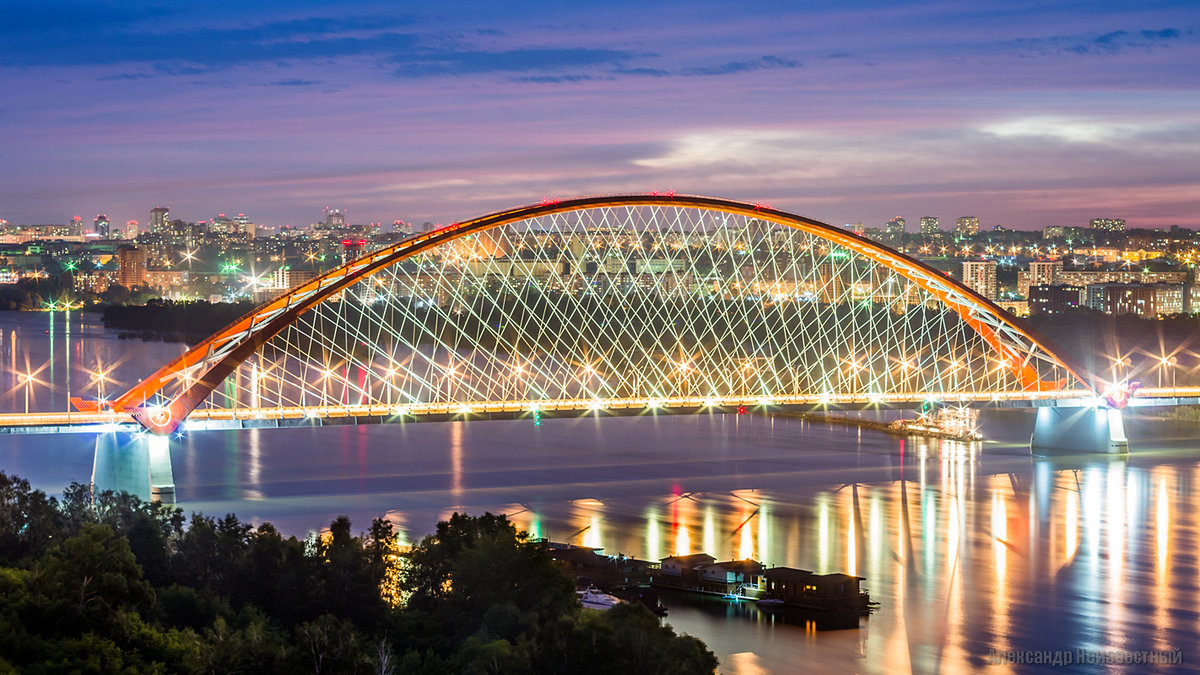 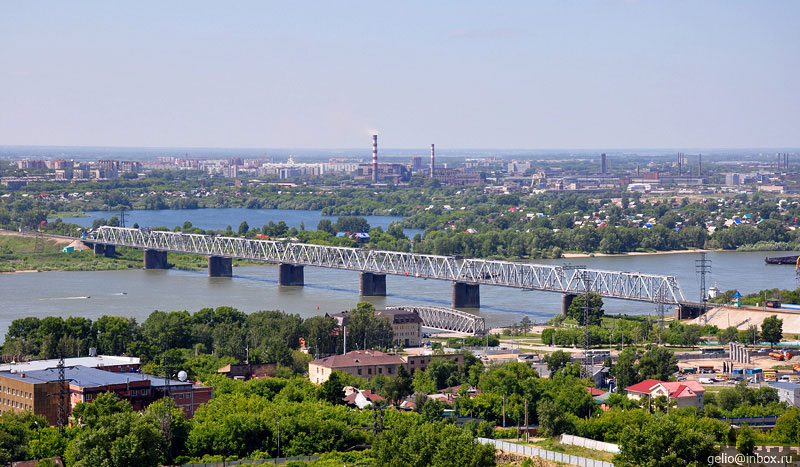 Мост прослужил почти сто лет, а в 1990-х годах была произведена реконструкция ЖЕЛЕЗНОДОРОЖНОГО МОСТА: смонтированы новые стальные пролетные строения, спроектировано устройство второго пути
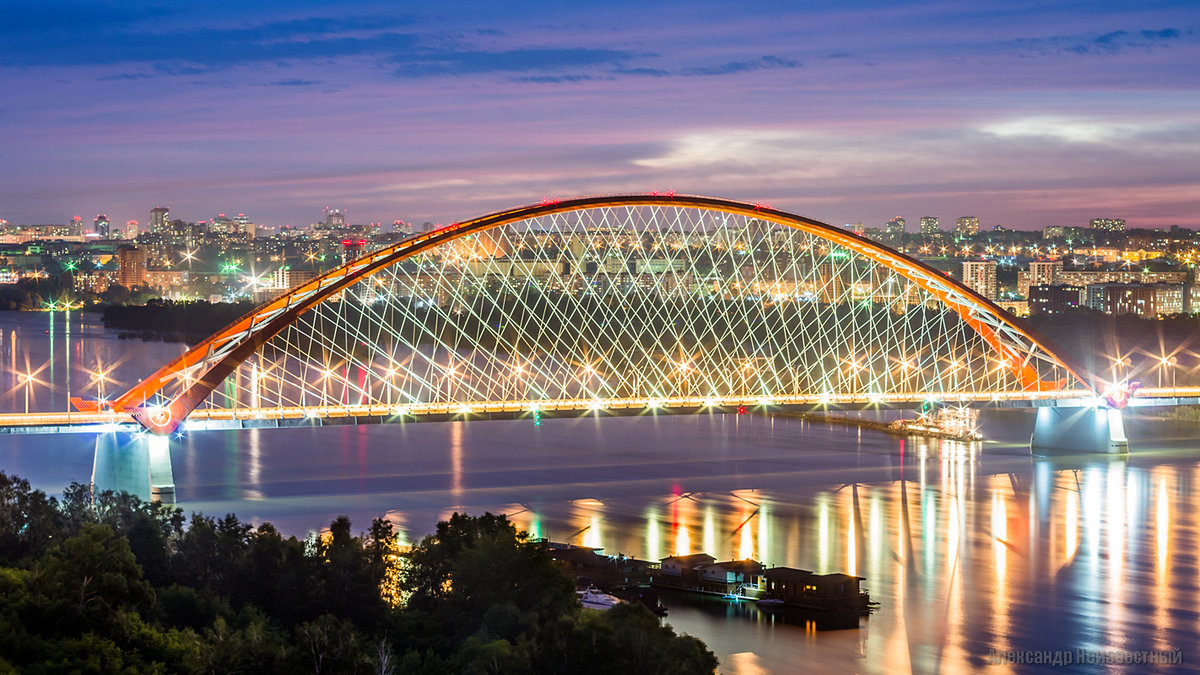 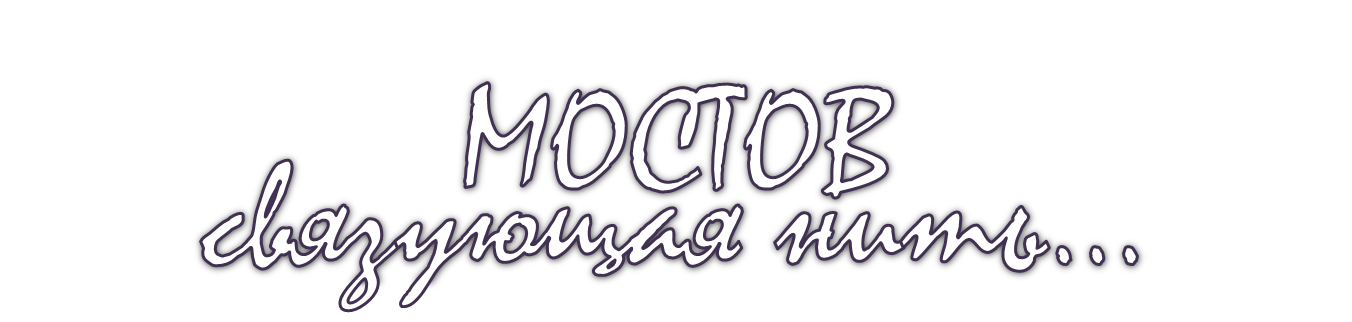 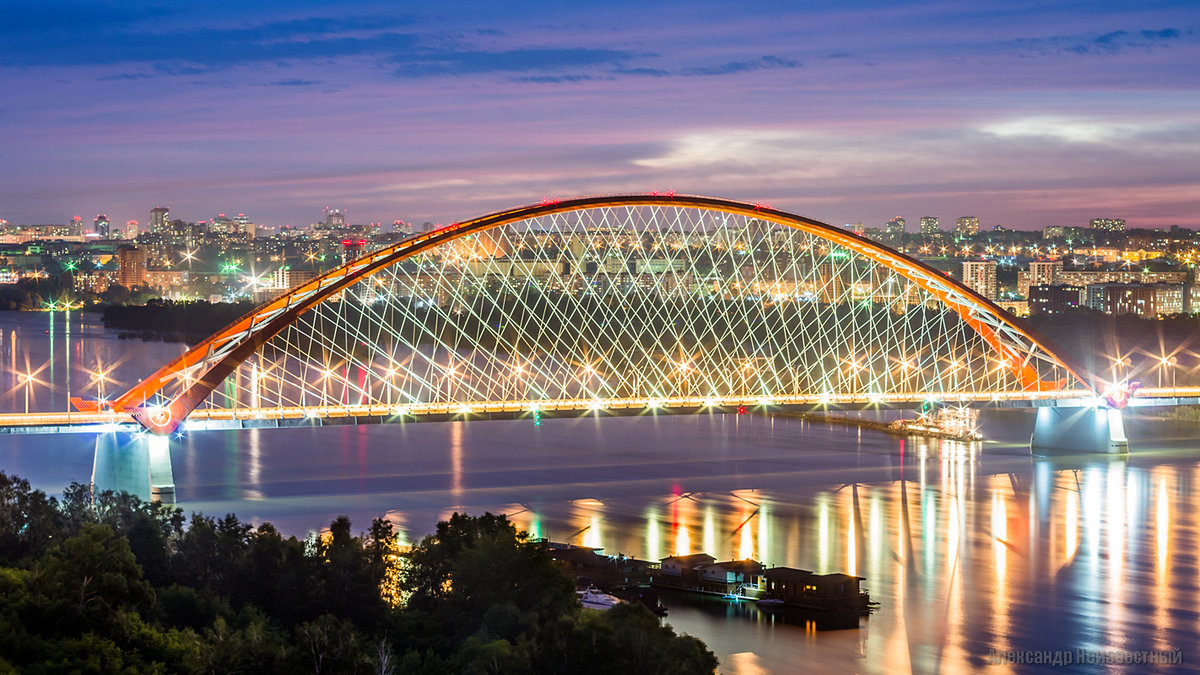 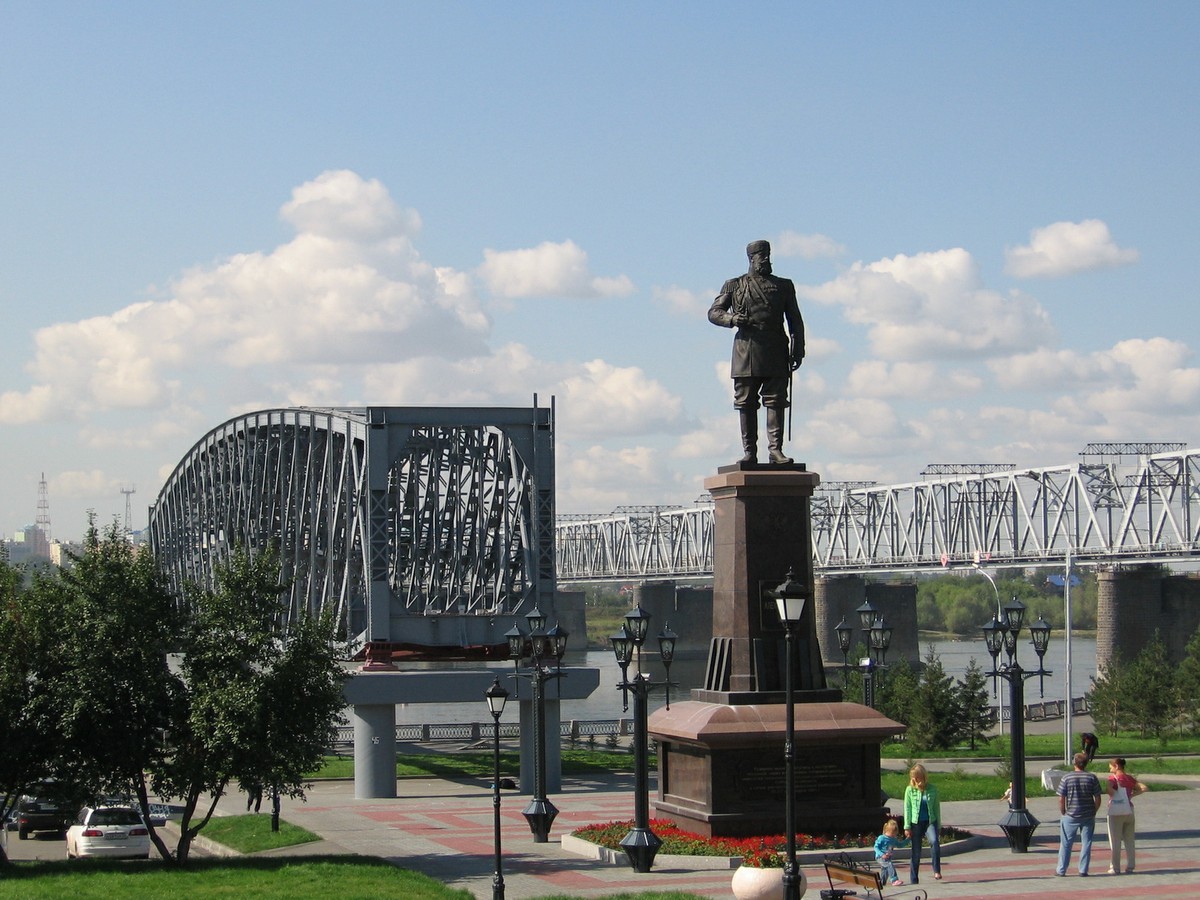 Один из пролетов оригинального моста столетней давности сохранили, — в виде памятника в парке «Городское начало» на Михайловской набережной
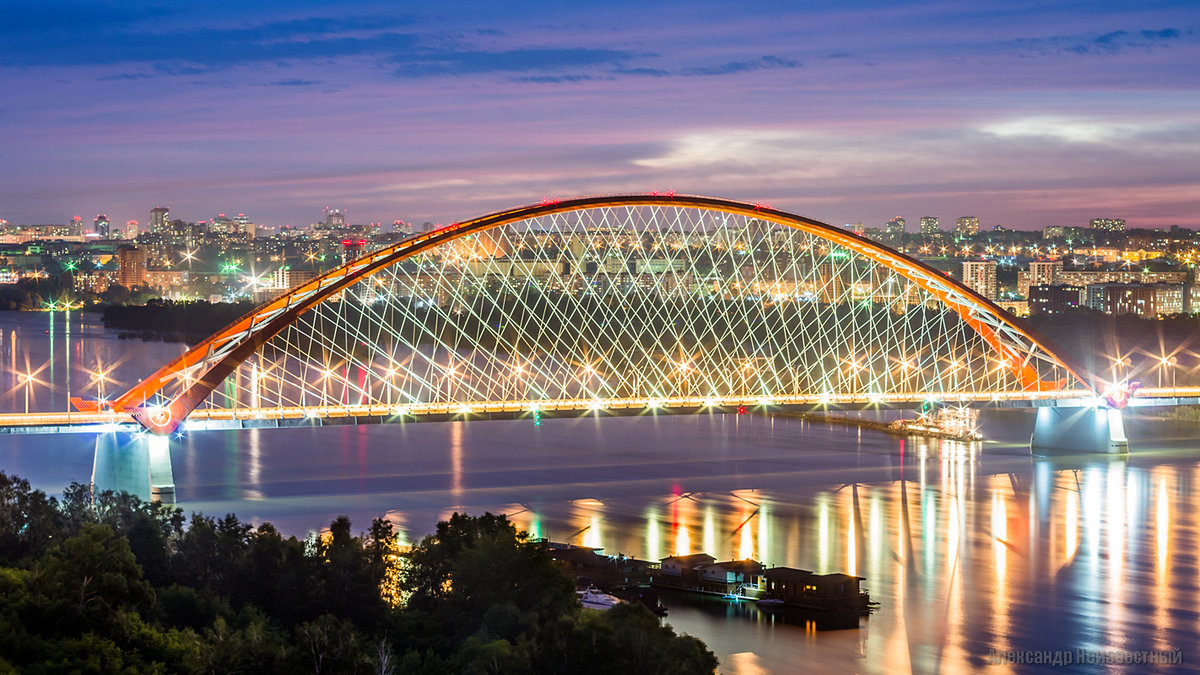 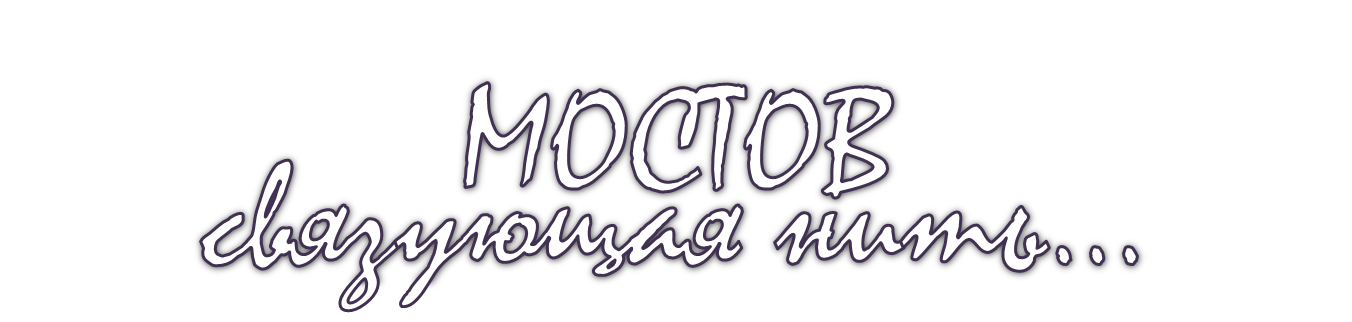 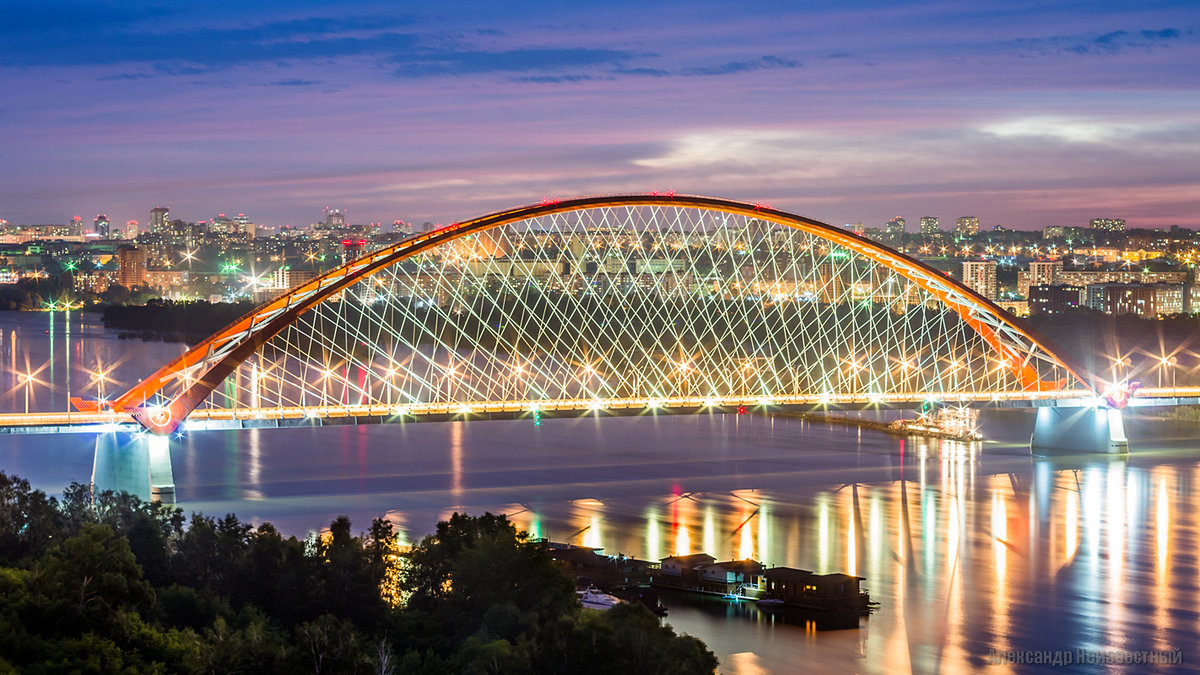 КОМСОМОЛЬСКИЙ МОСТ – второй железнодорожный мост через Обь. Строительство осуществлялось в два этапа: в 1931 открыто движение поездов по первому пути, а с 1939 – по второму. 
По мосту проходит основной грузопоток южного направления Транссиба и Кузбасского направления
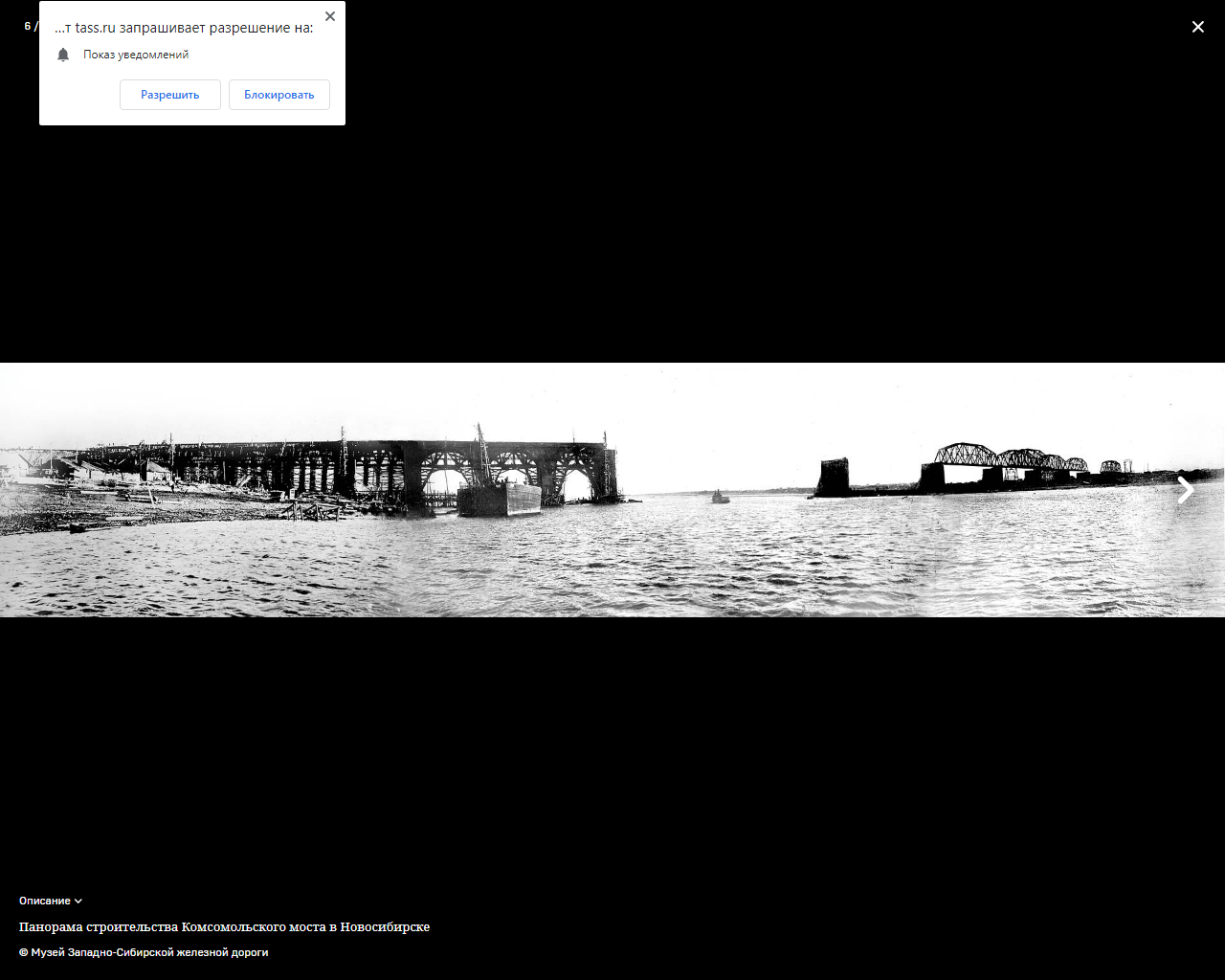 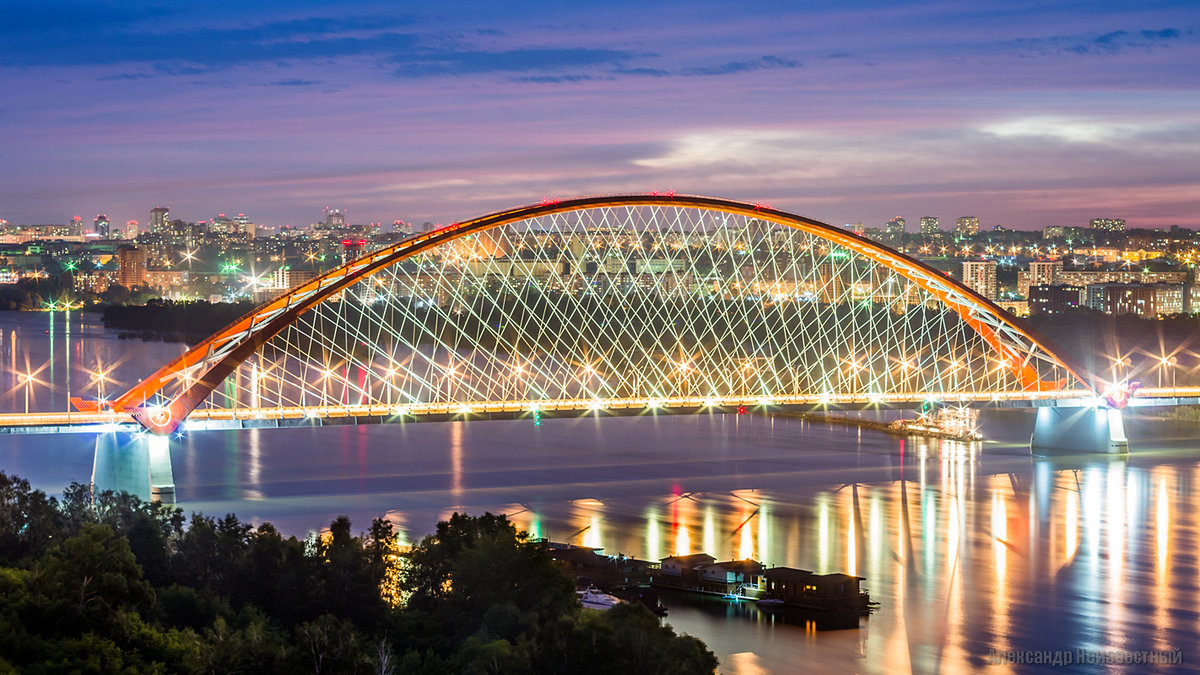 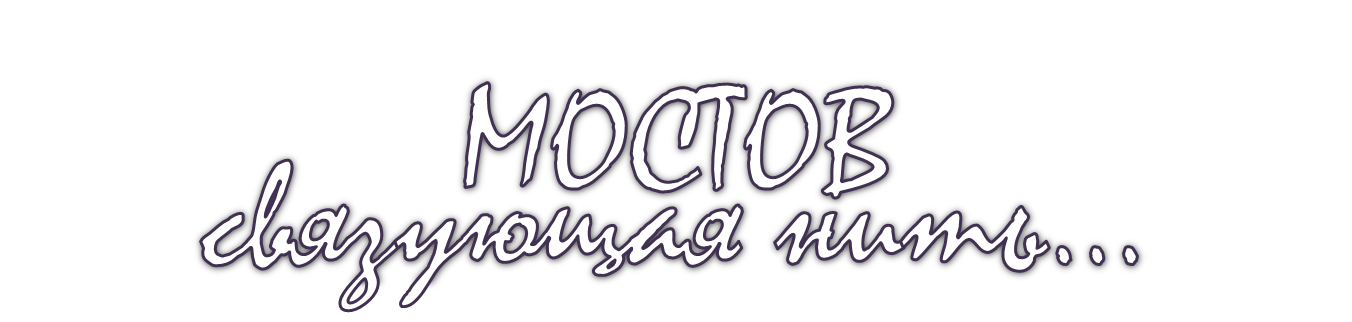 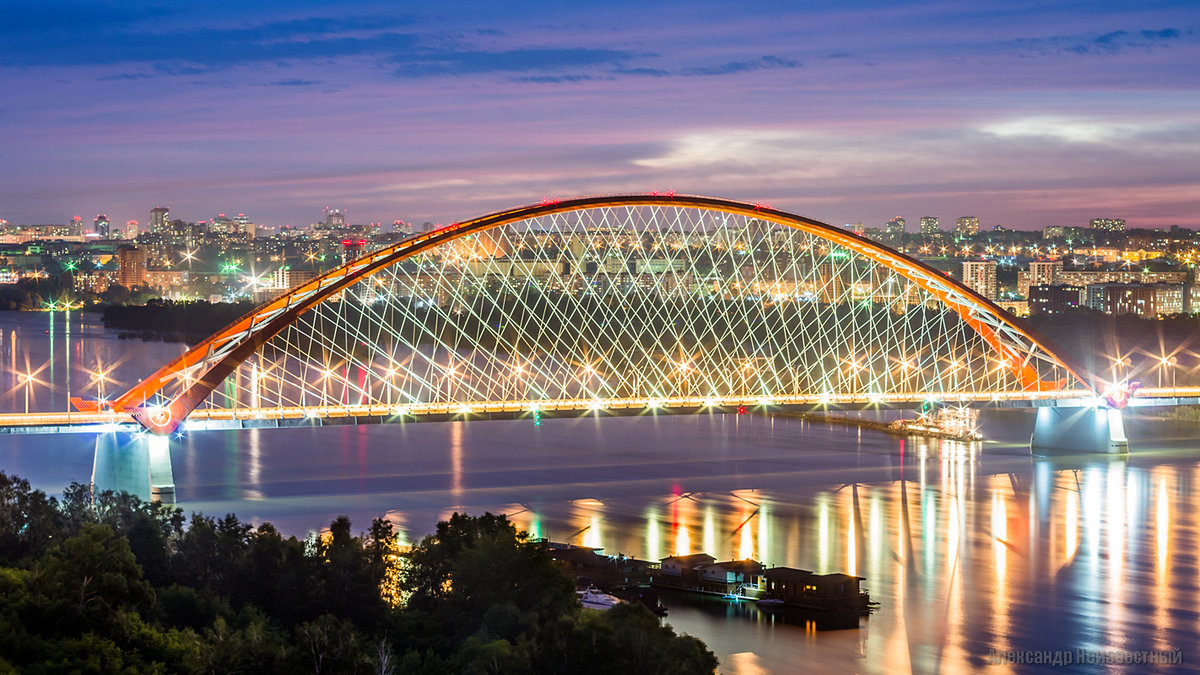 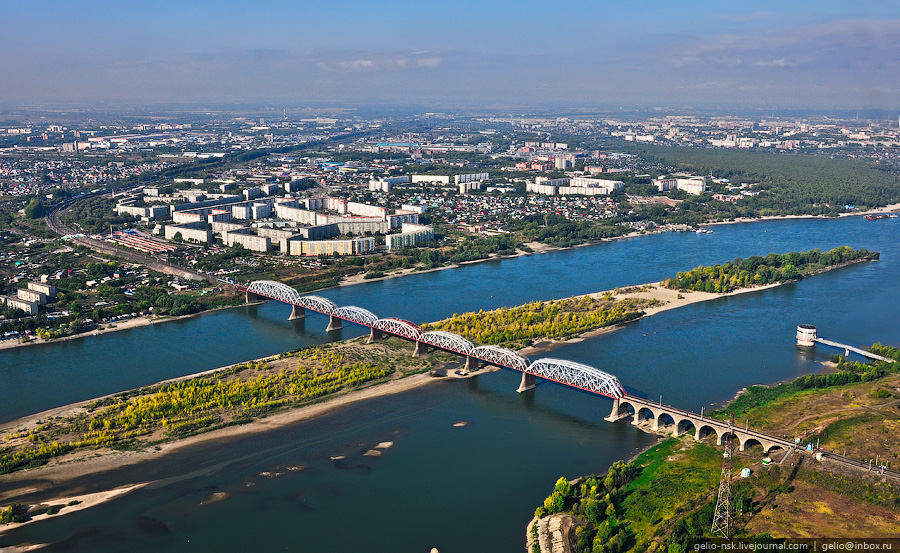 Мост состоит из 8 пролетов. Каменные опоры, выполненные из штучных камней, уходят на большую глубину. Длина Комсомольского моста — 871 метров. Часть опор моста расположена на острове Кораблик
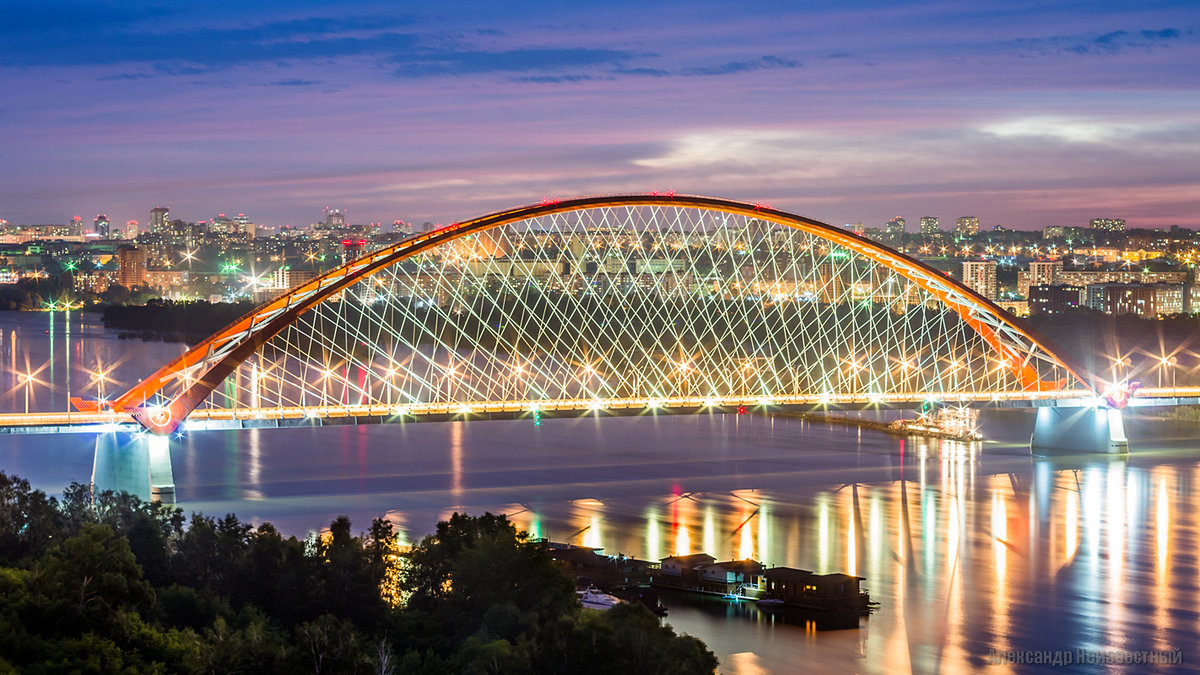 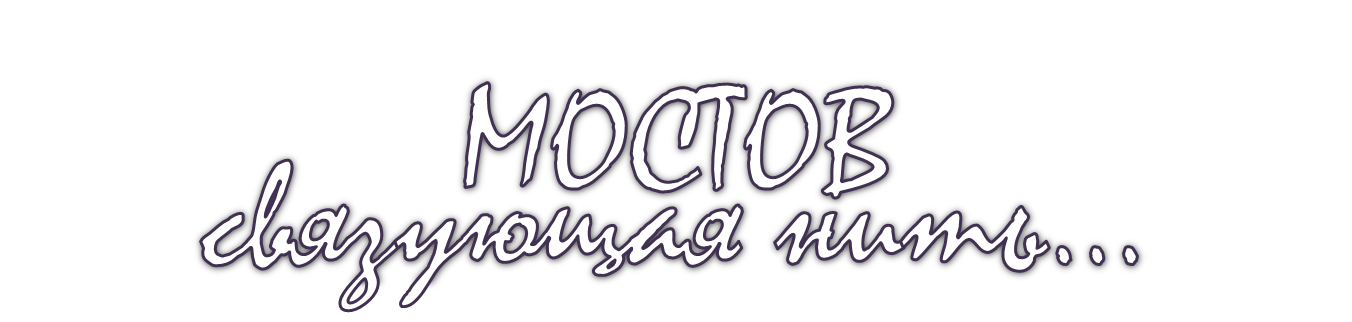 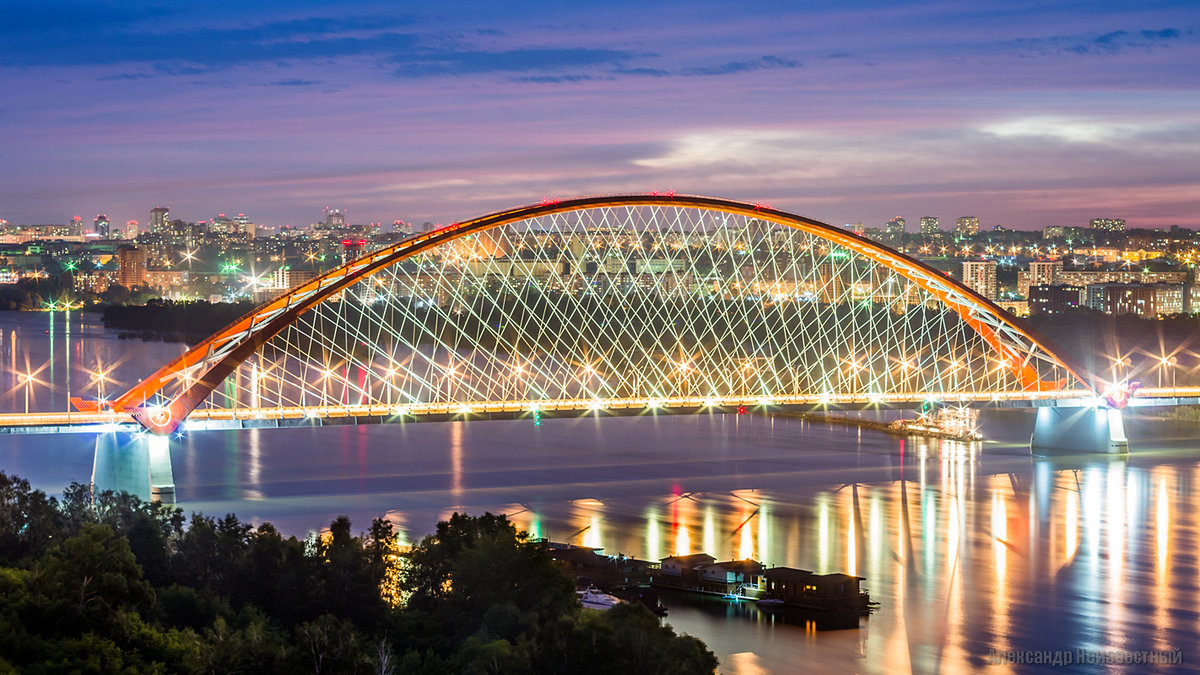 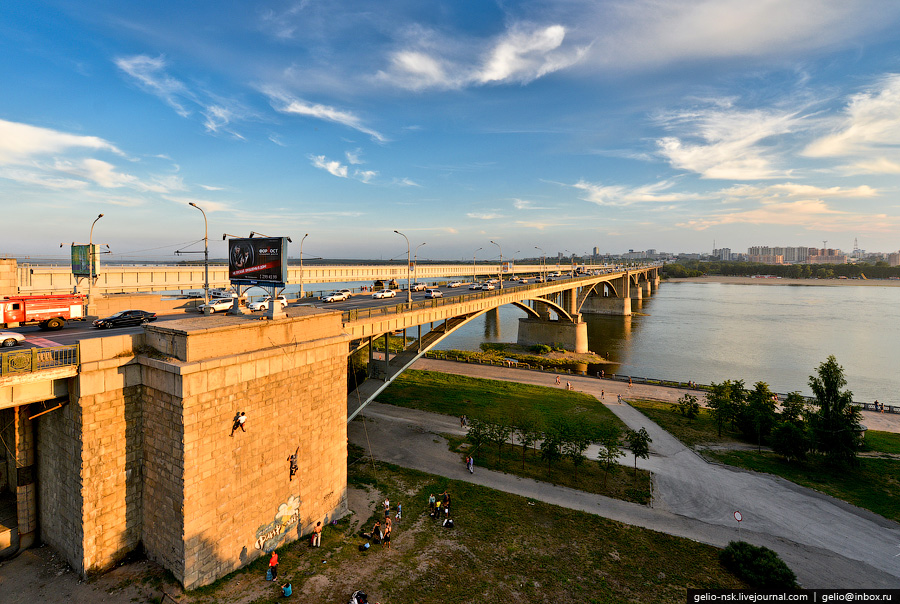 Открытие третьего моста состоялось 20 октября 1955 года. Он стал первым автомобильно-трамвайно-пешеходным мостом через Обь в Новосибирске.  Мост был назван ОКТЯБРЬСКИМ, но, поскольку деньги на строительство собирали всем миром, в народе прижилось другое название — КОММУНАЛЬНЫЙ
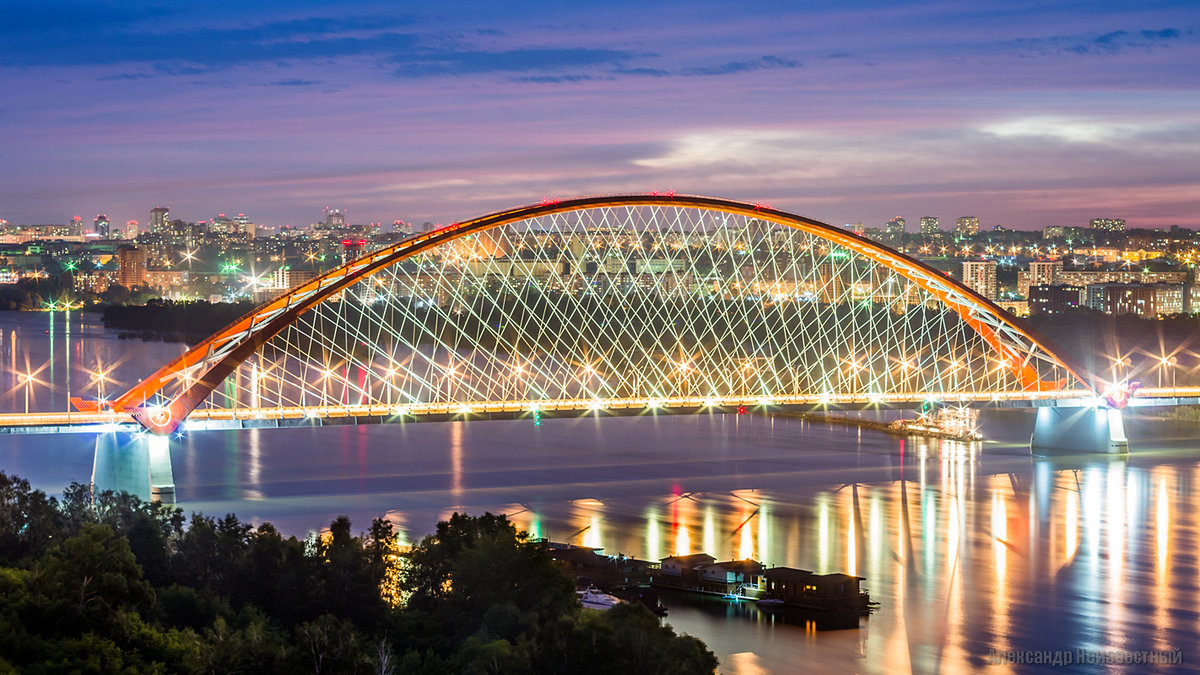 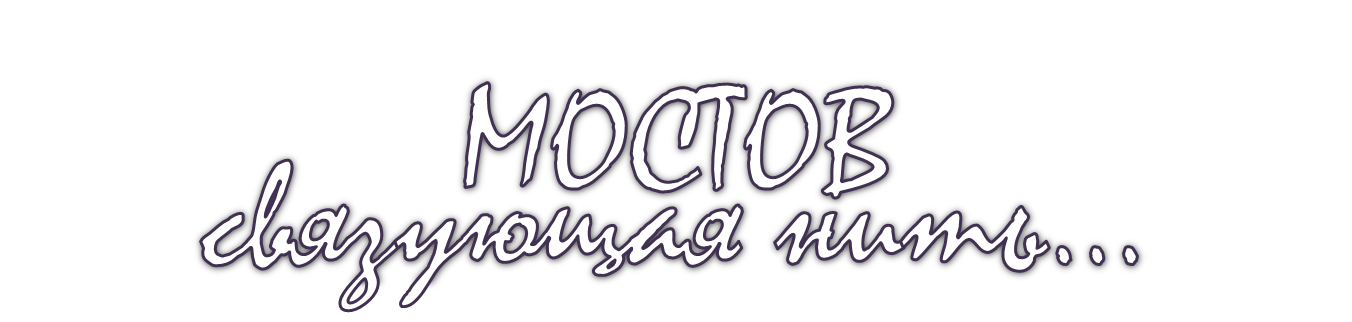 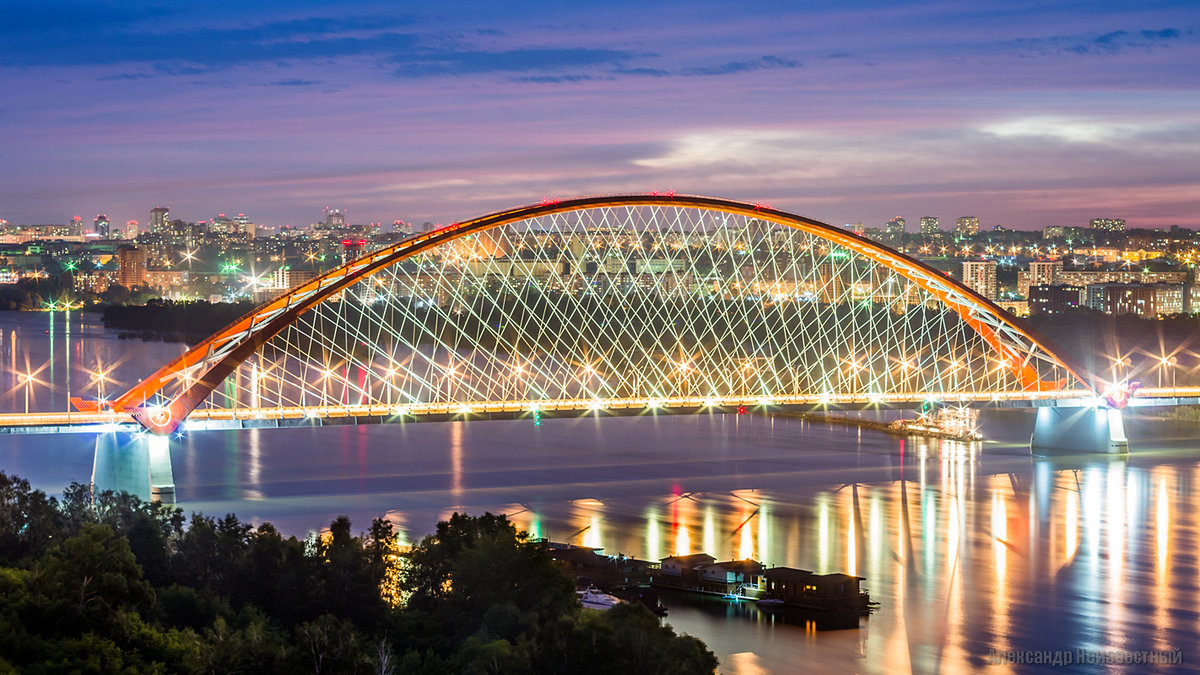 Первоначально ОКТЯБРЬСКИЙ (КОММУНАЛЬНЫЙ) МОСТ имел четыре полосы для движения транспорта — по две с каждой стороны, а по центру проходили трамвайные пути. Их убрали в 90-е годы, когда количество автомобилей начало расти
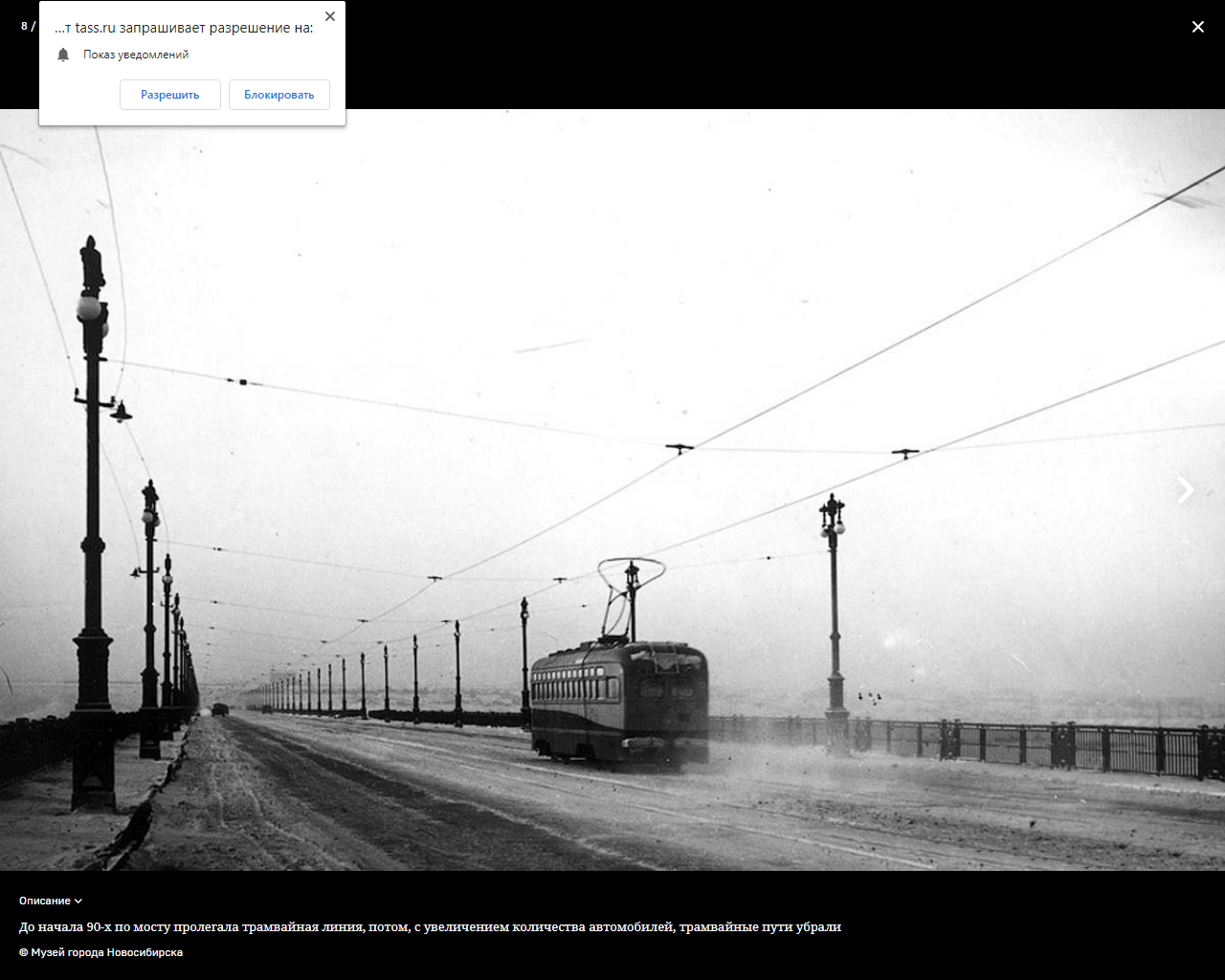 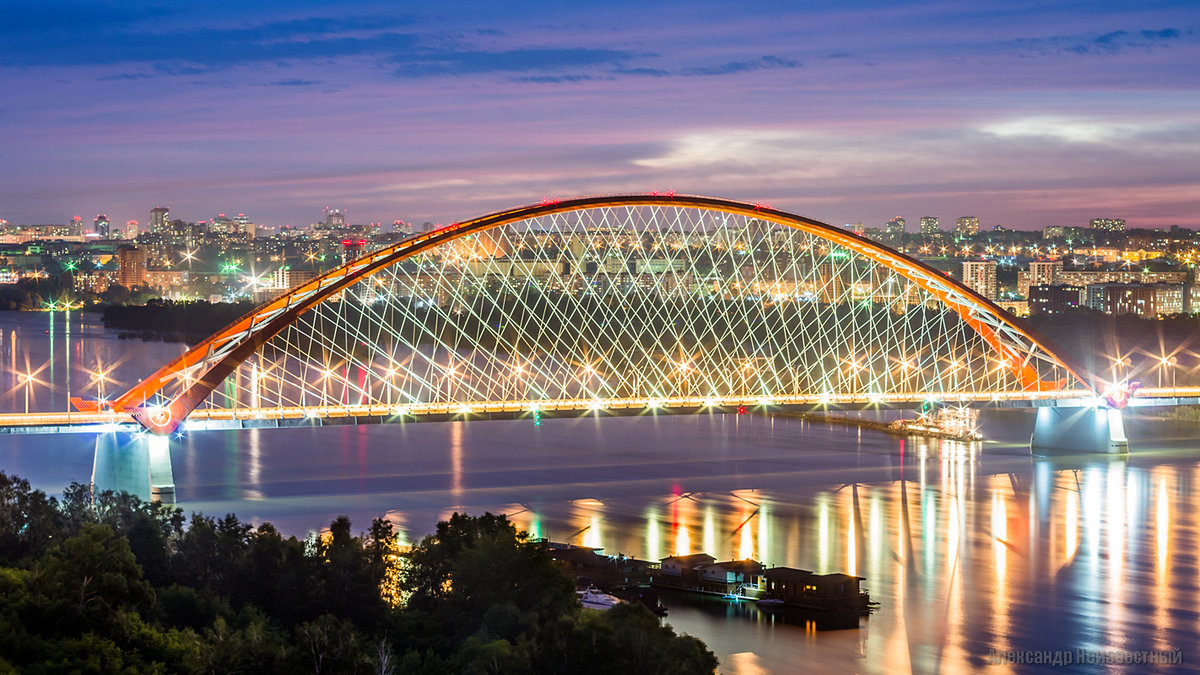 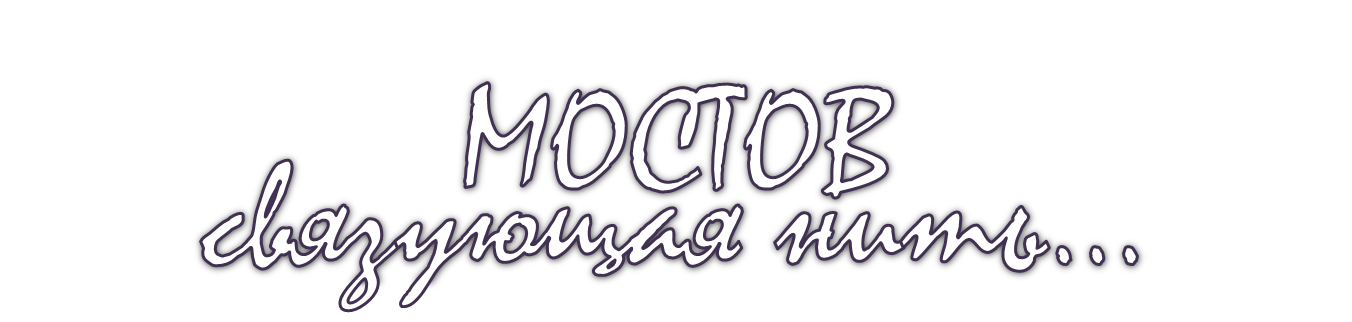 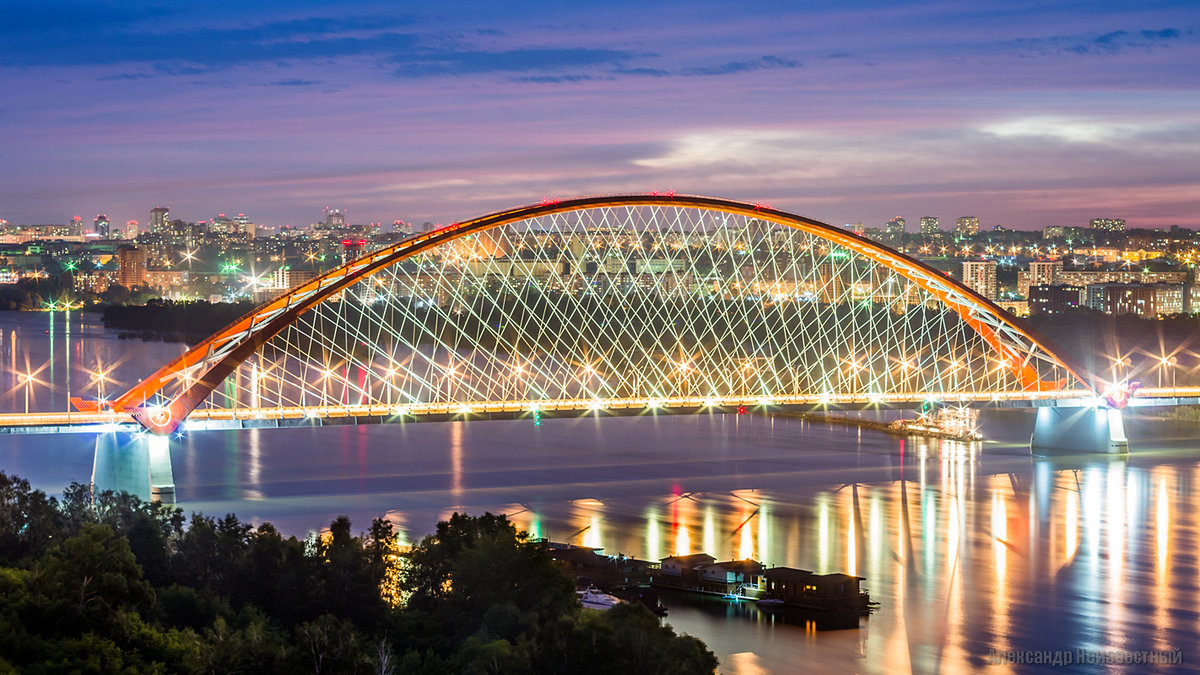 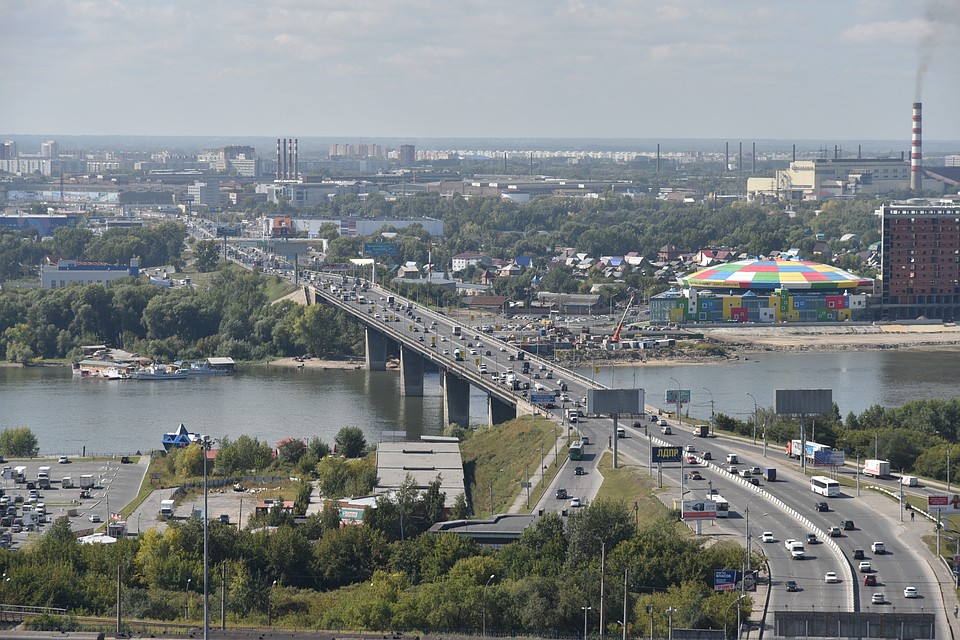 ДИМИТРОВСКИЙ МОСТ соединяет проспект Димитрова и Левобережную часть Новосибирска, открыт для движения 4 ноября 1978 года
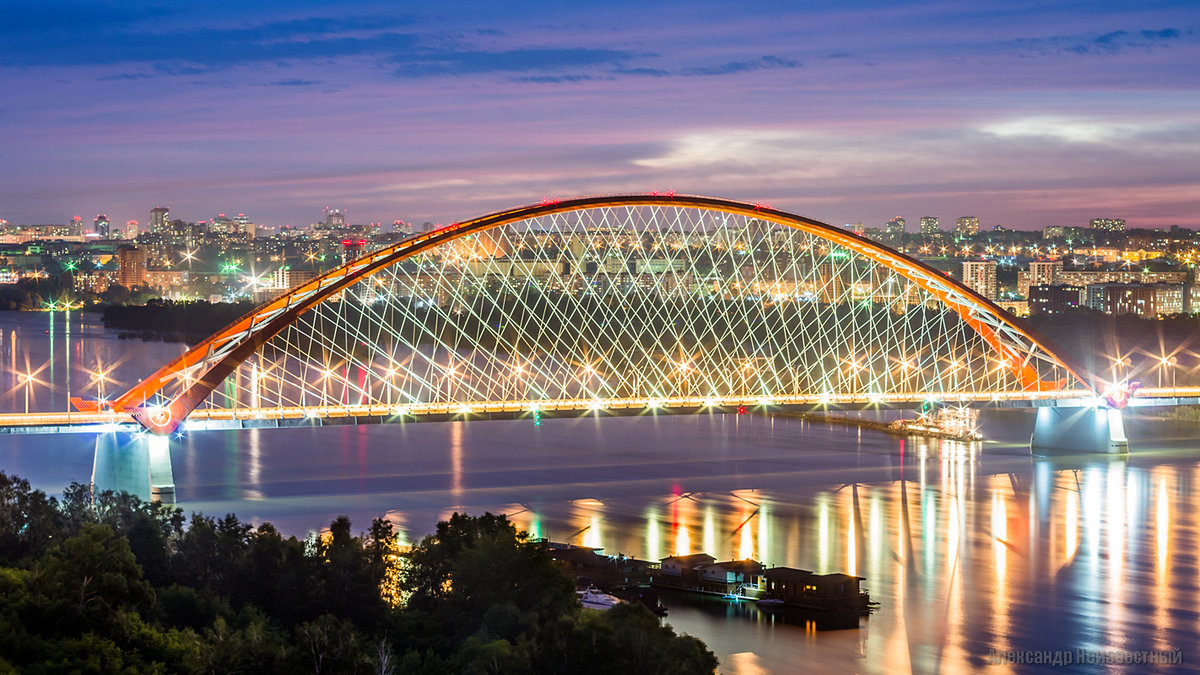 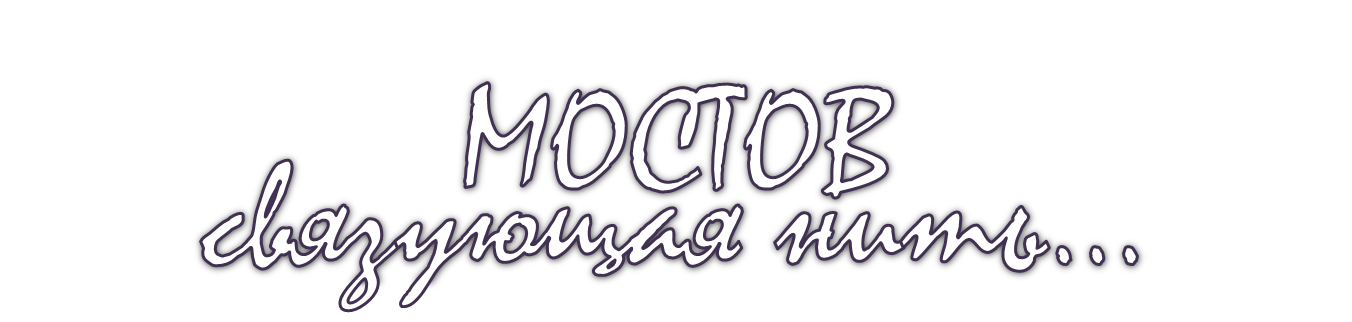 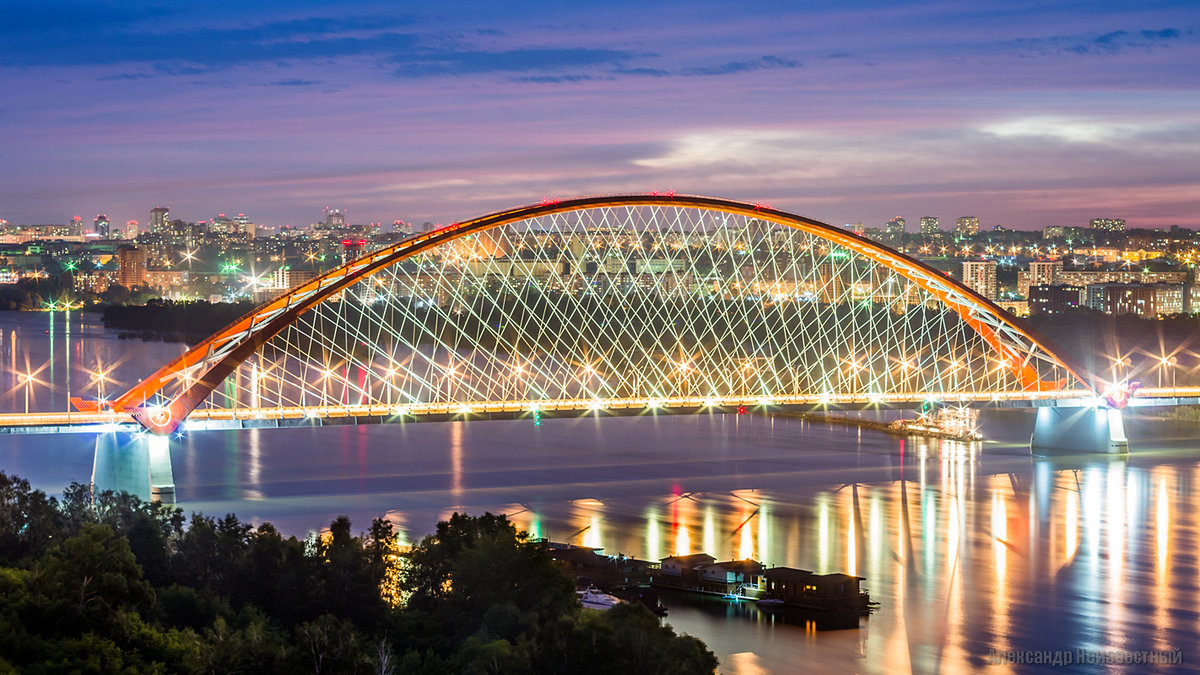 Конструктивное решение Димитровского моста является уникальным: мост цельносварной, без болтов, в «северном исполнении». До этого подобные мосты строились в Киеве и Москве
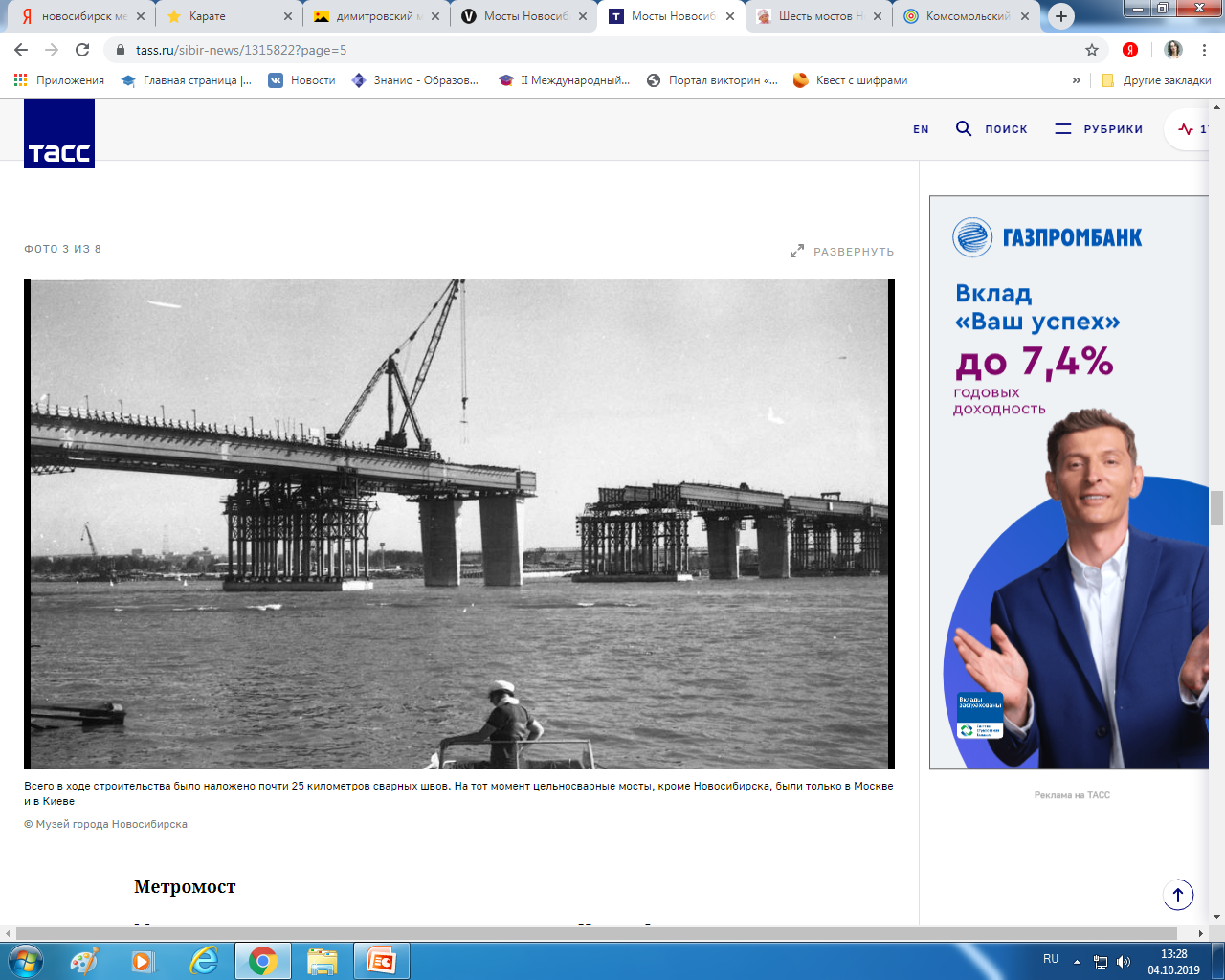 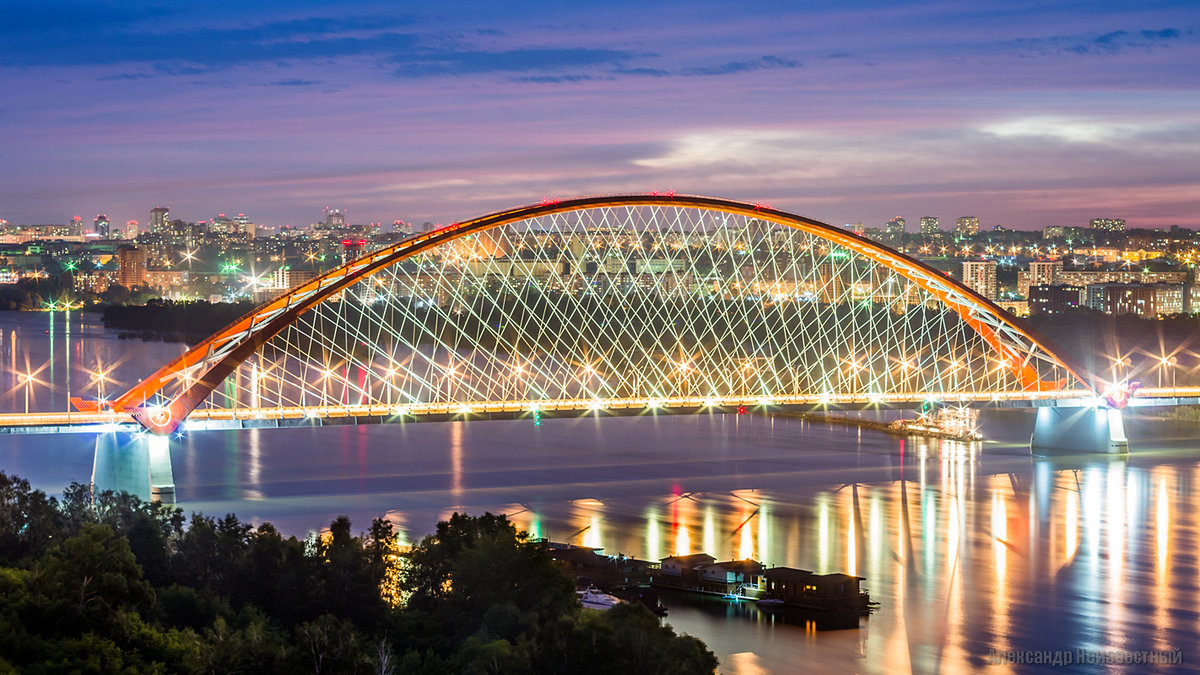 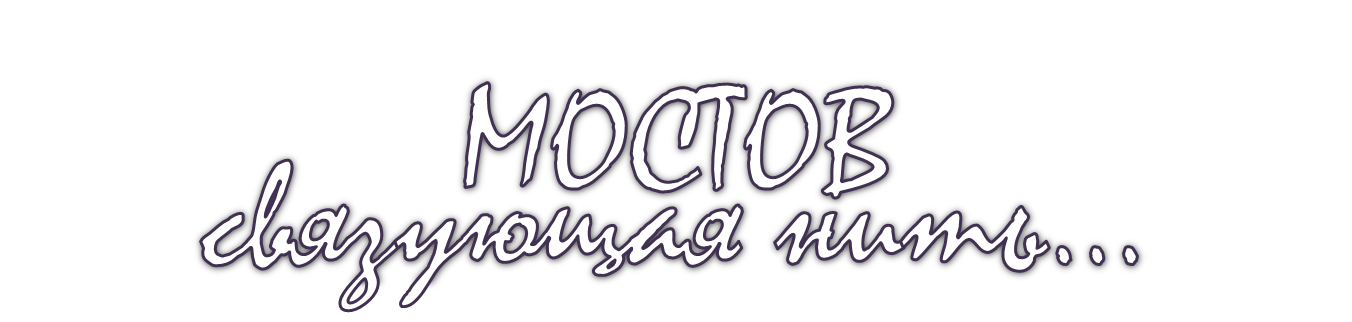 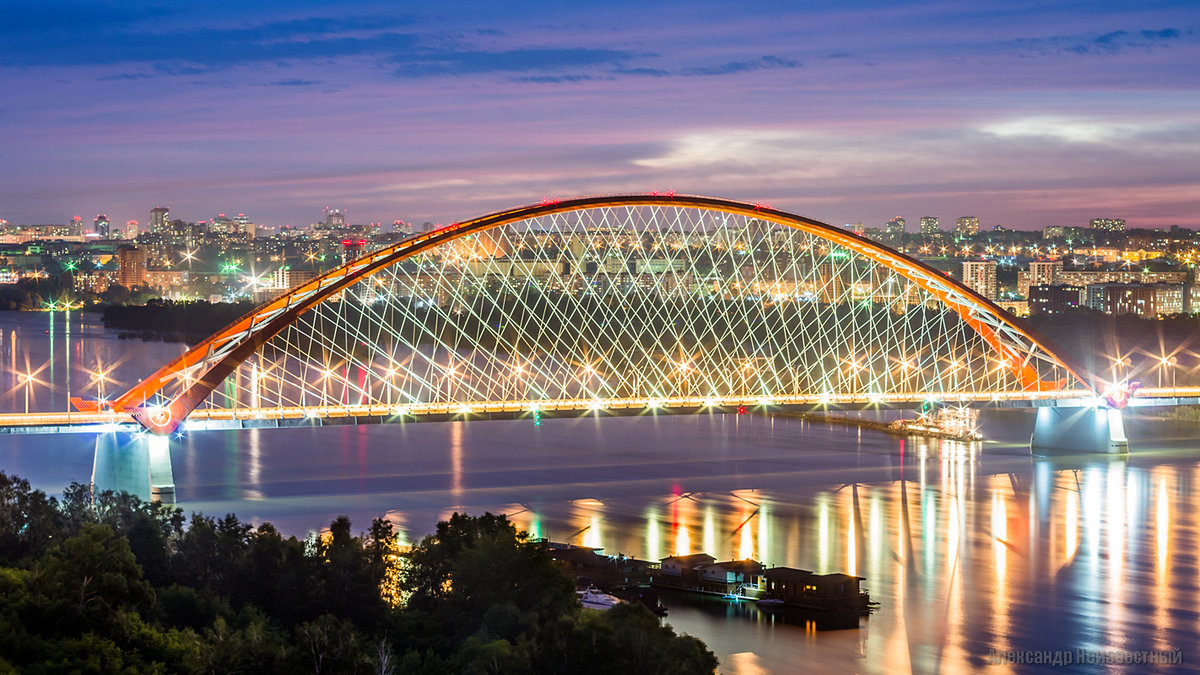 7 января 1986 года открыто движение поездов через  семипролетный крытый НОВОСИБИРСКИЙ МЕТРОМОСТ - самый длинный из подобных в мире. 
Его общая длина составляет 2145 метров
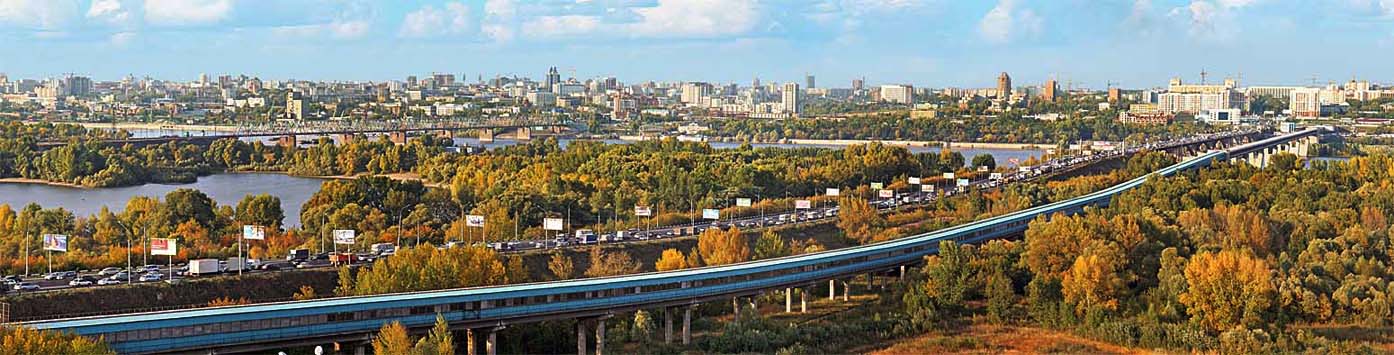 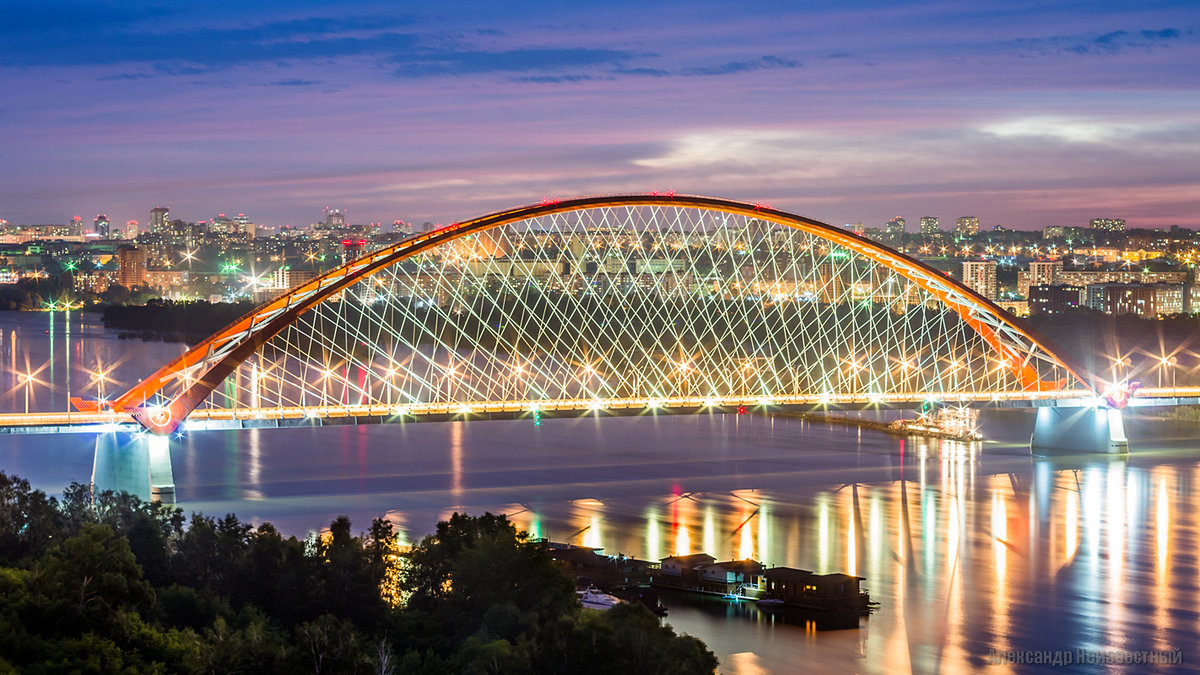 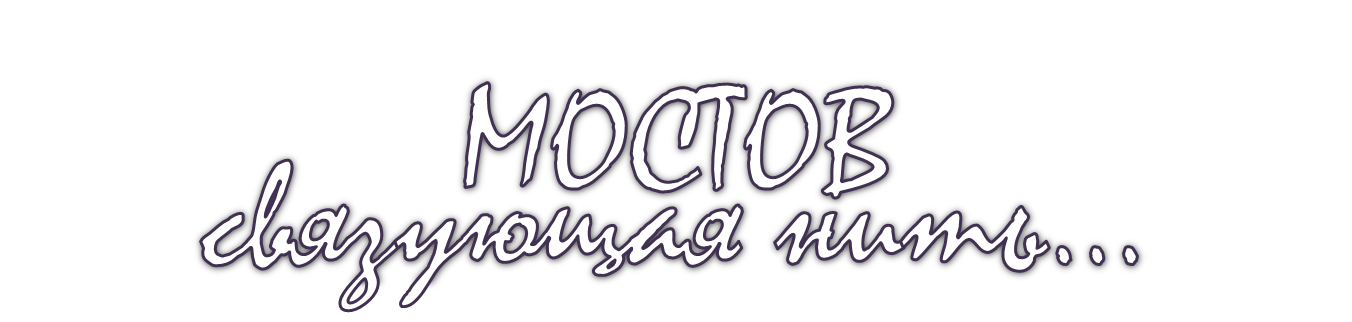 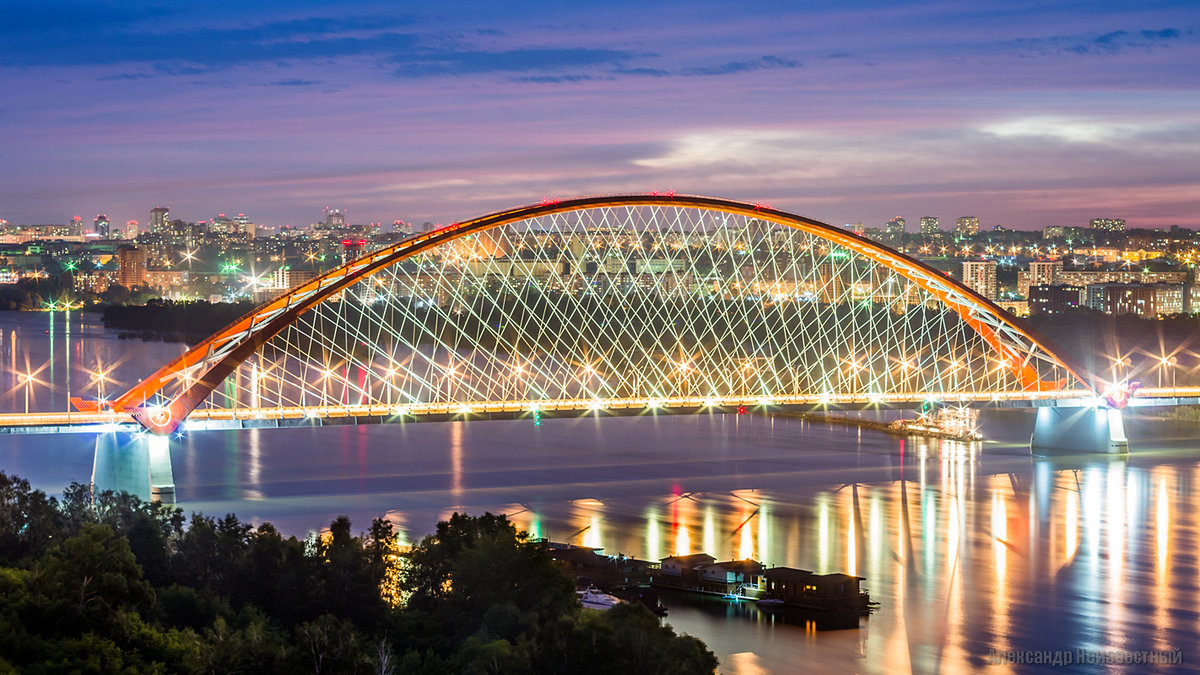 Полный вес пролетного строения метромоста составил 6,2 тыс. тонн, что почти равно весу известной 300-метровой Эйфелевой башни в Париже. Из-за больших перепадов температур, зимой метромост сокращается, а летом растягивается на 50 см
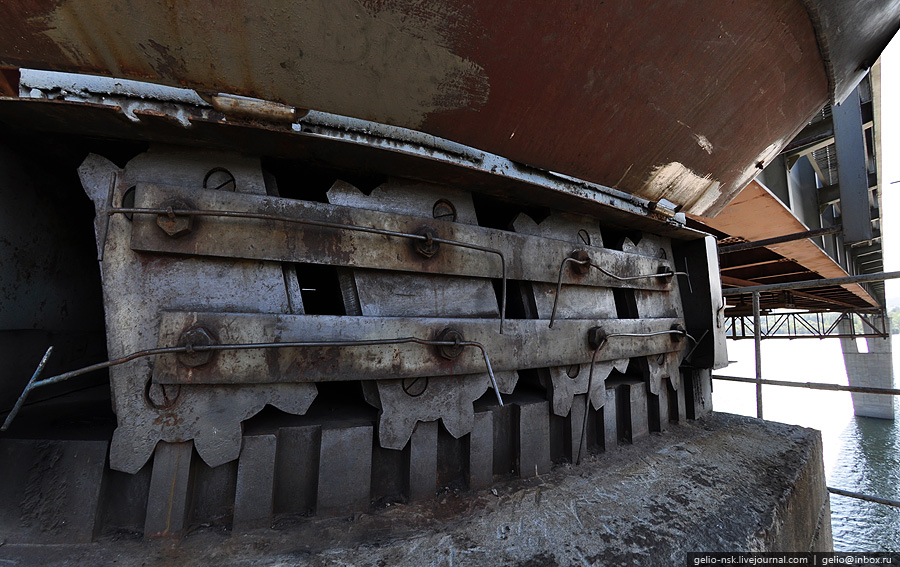 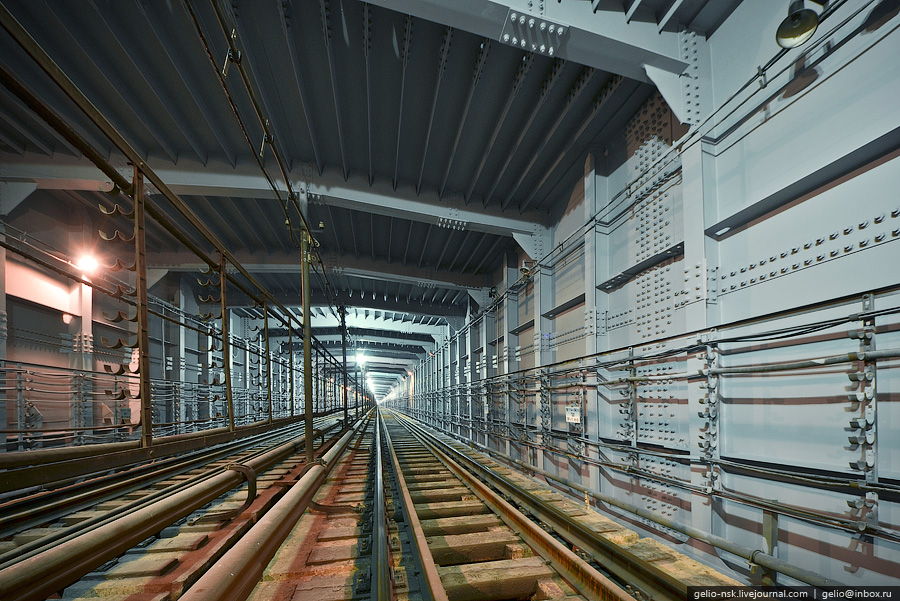 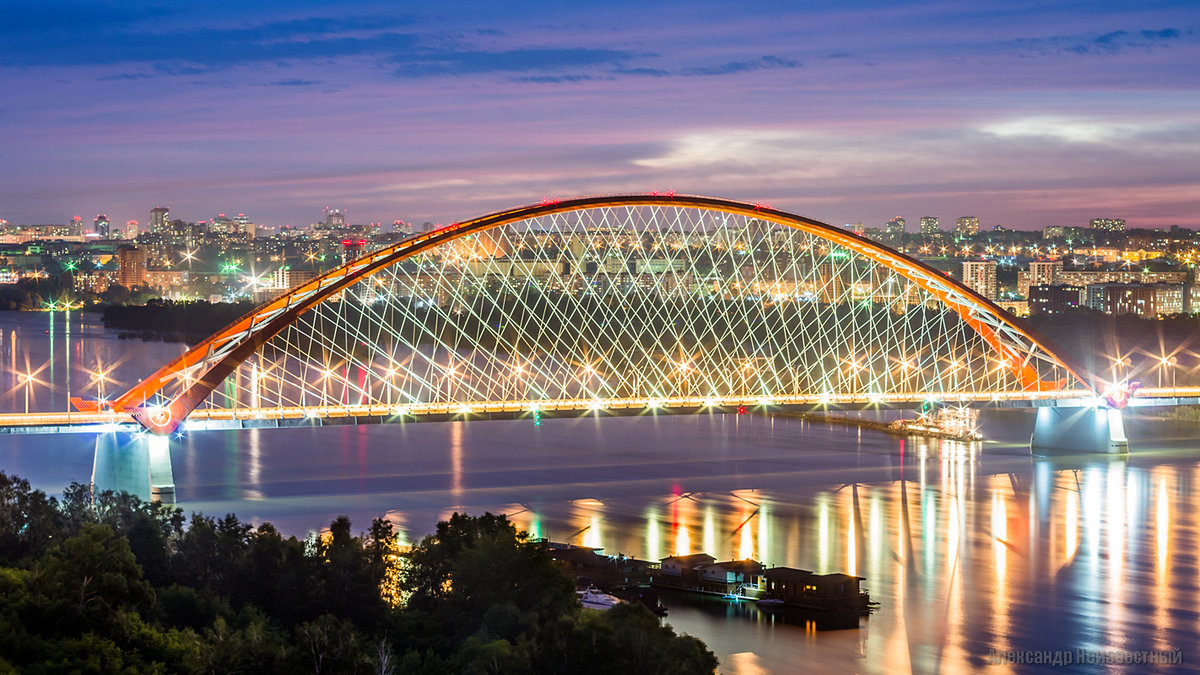 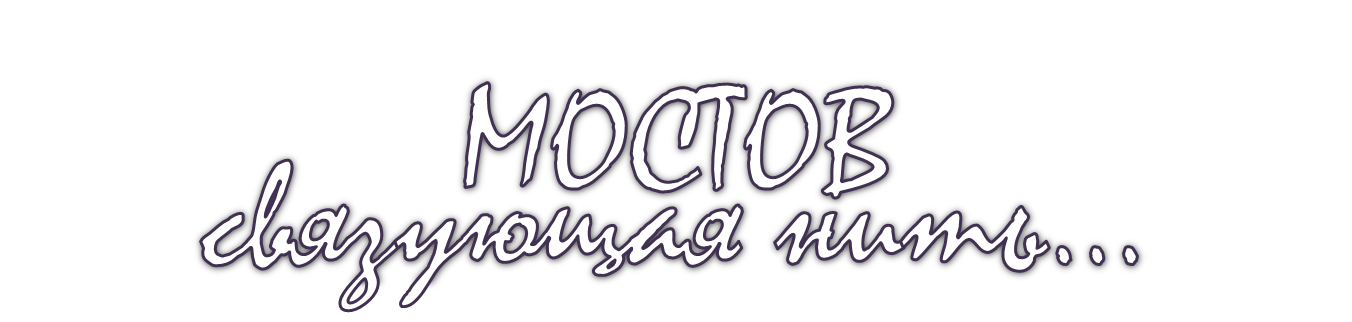 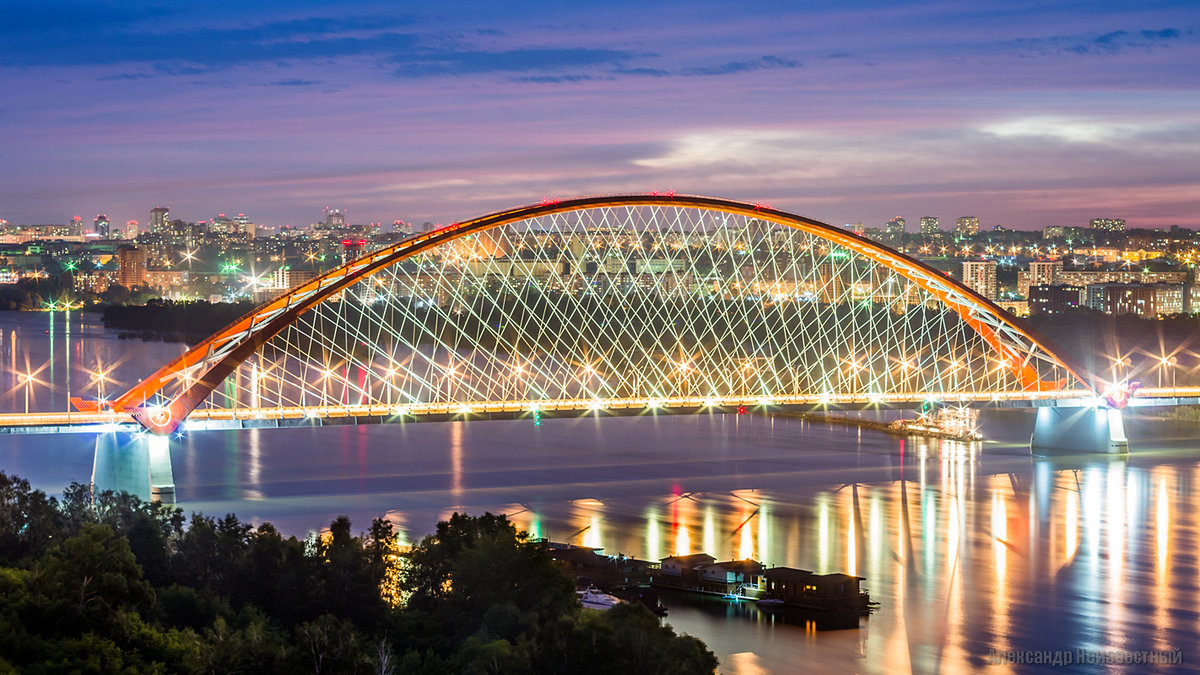 Теперь можно будет любоваться на иллюминацию метромоста — его подсветили разноцветными лампочками.
Первые испытания прошли вечером 6 сентября 2019 года. Как сообщили в мэрии Новосибирска, иллюминацию будут включать в праздничные дни
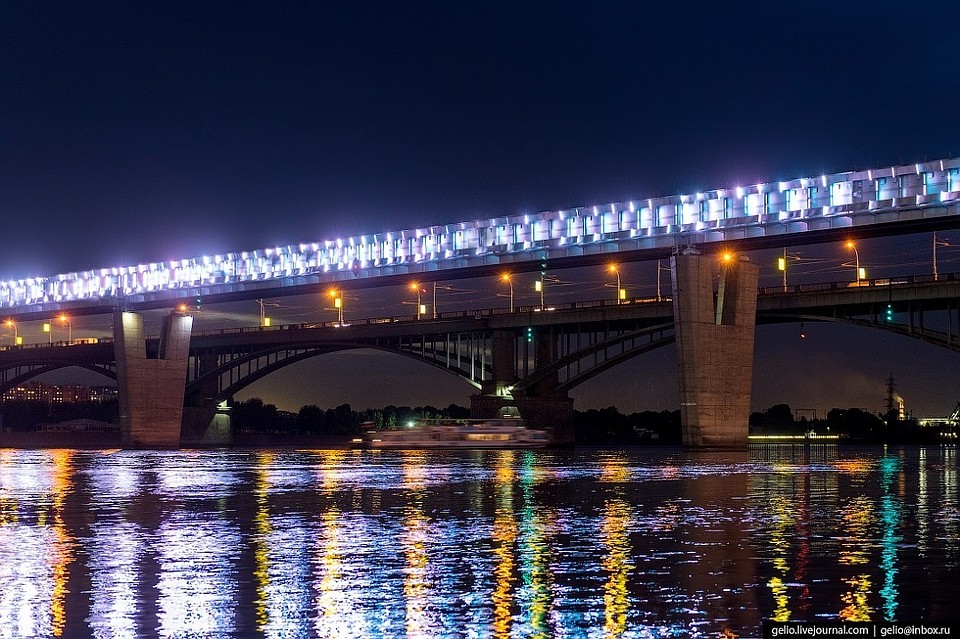 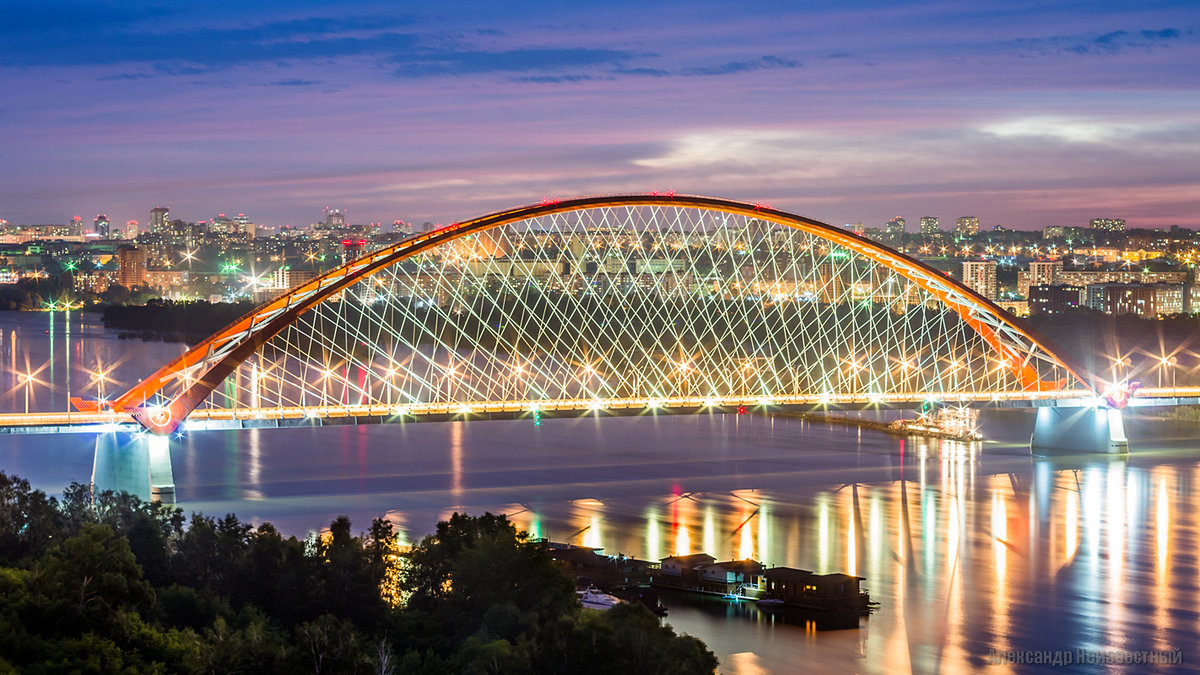 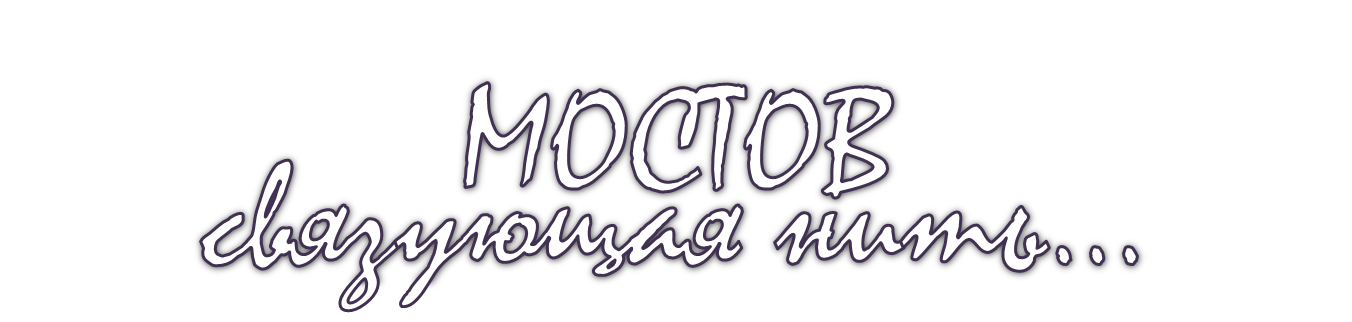 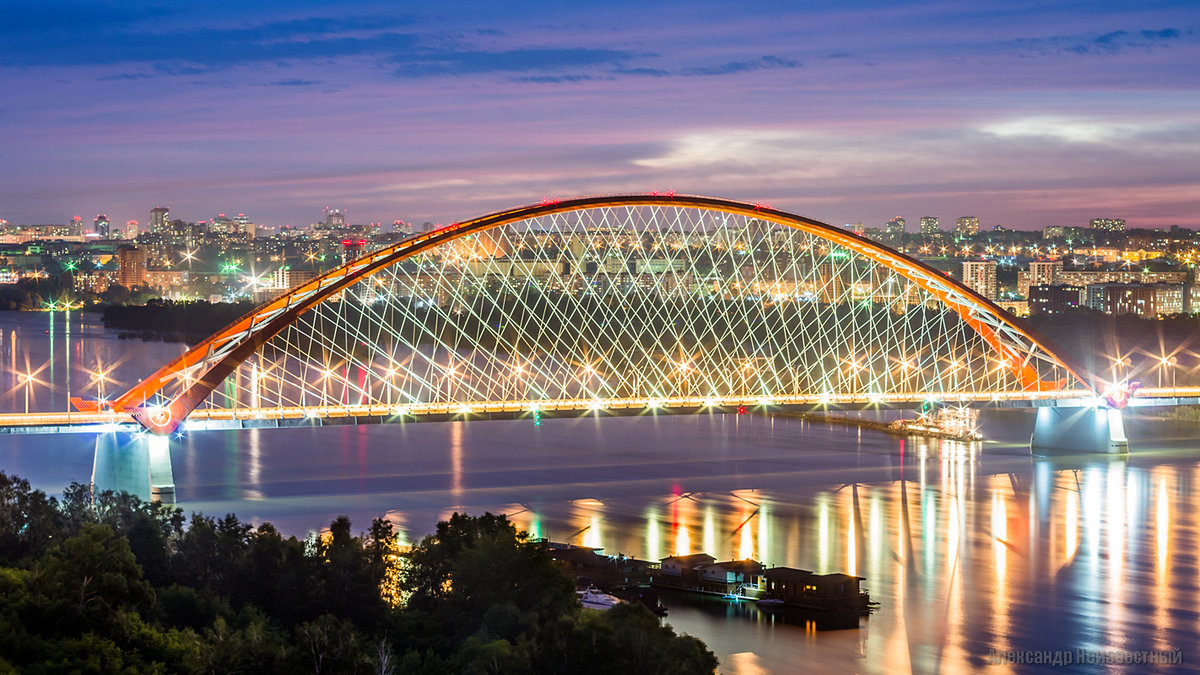 Мост через плотину Новосибирского водохранилища и саму ГЭС открыли в 1960 году. В 2007 году в Новосибирске было открыто движение по новому МОСТУ ЧЕРЕЗ ШЛЮЗ НОВОСИБИРСКОЙ ГЭС –
мосту, соединяющему берега реки Оби в Советском районе Новосибирска
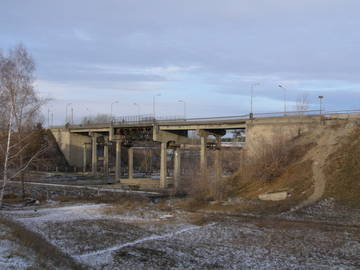 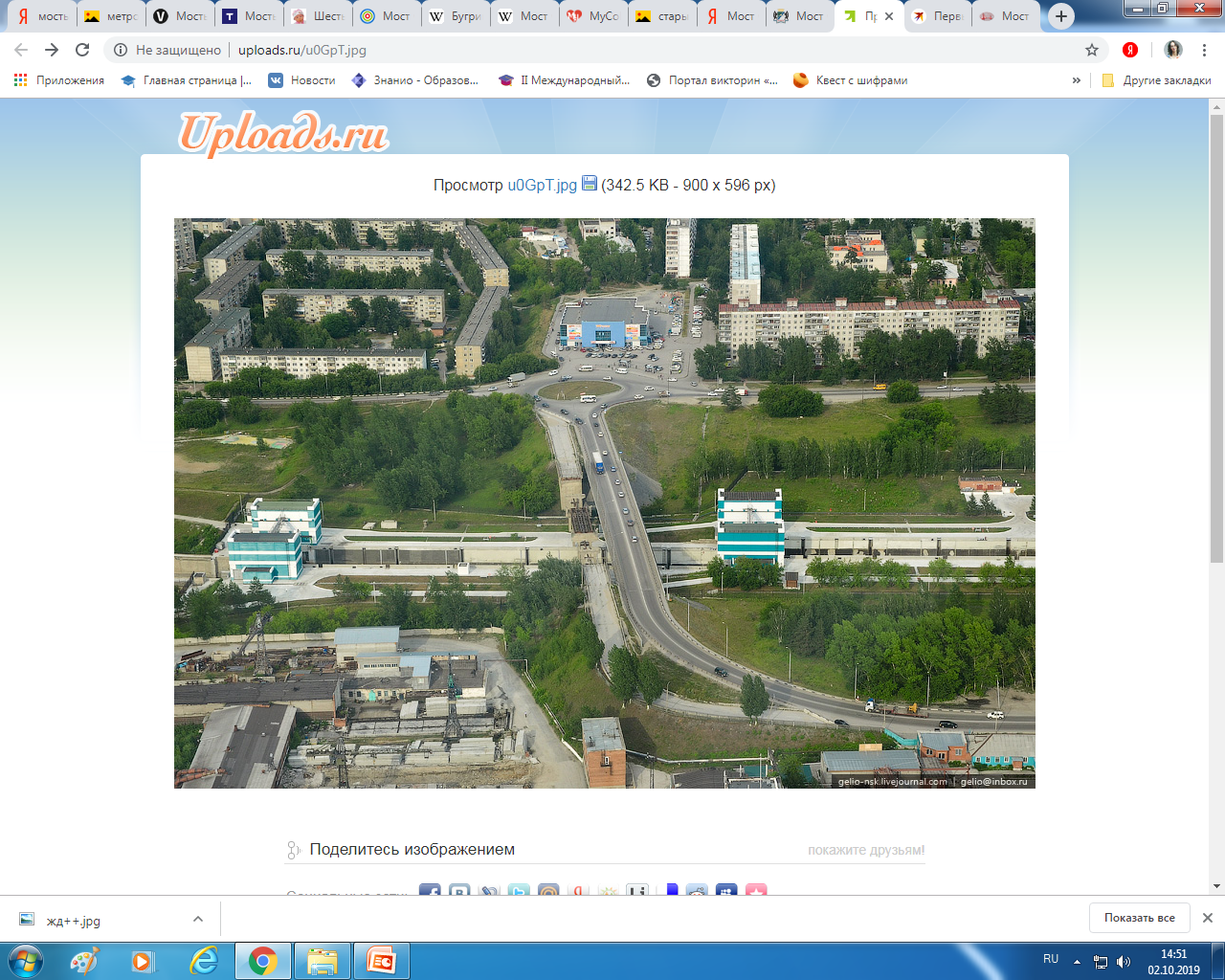 1960 год
2007 год
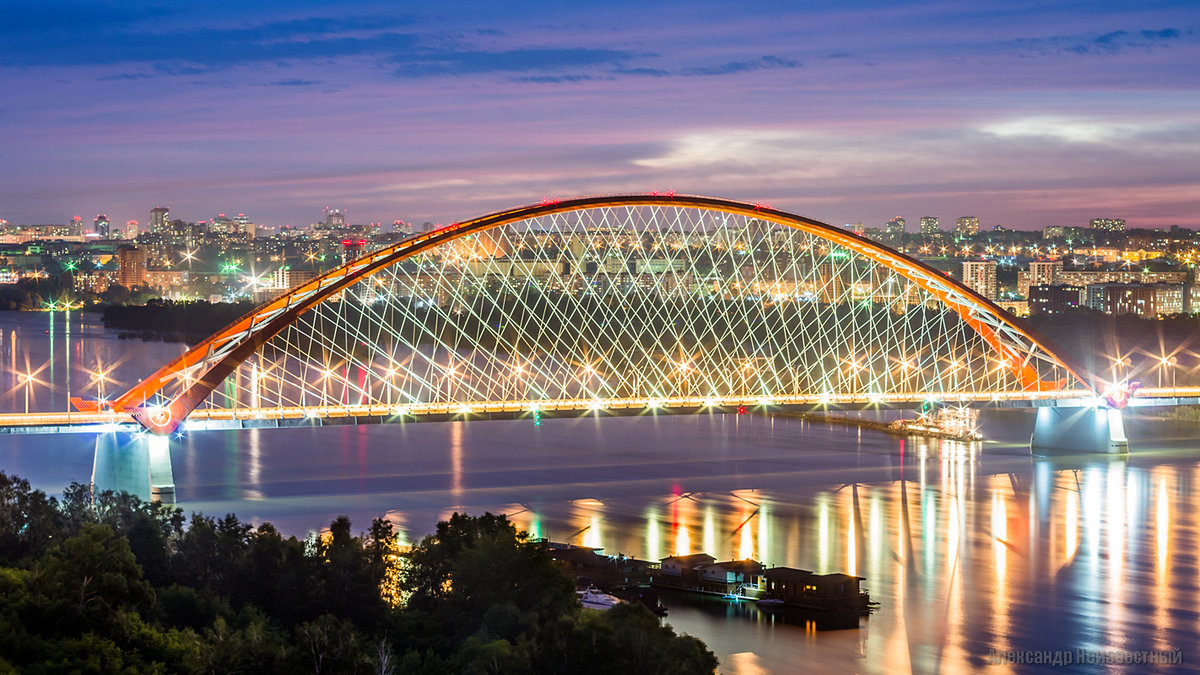 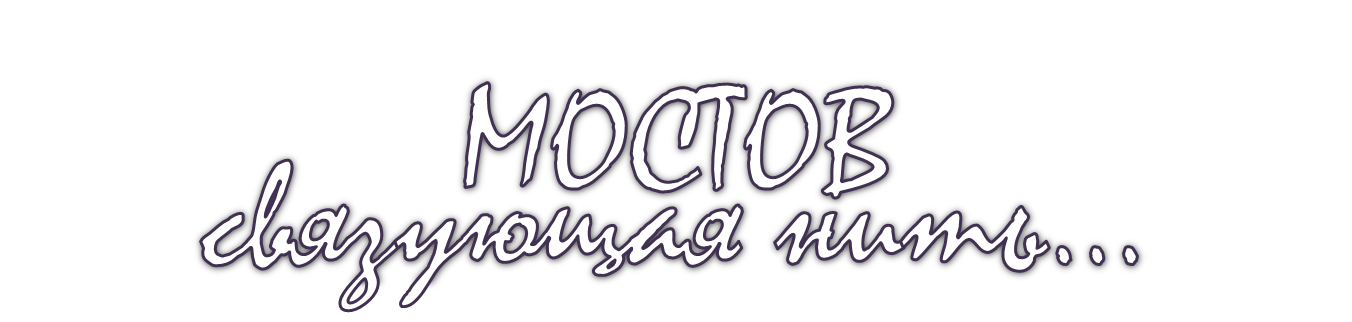 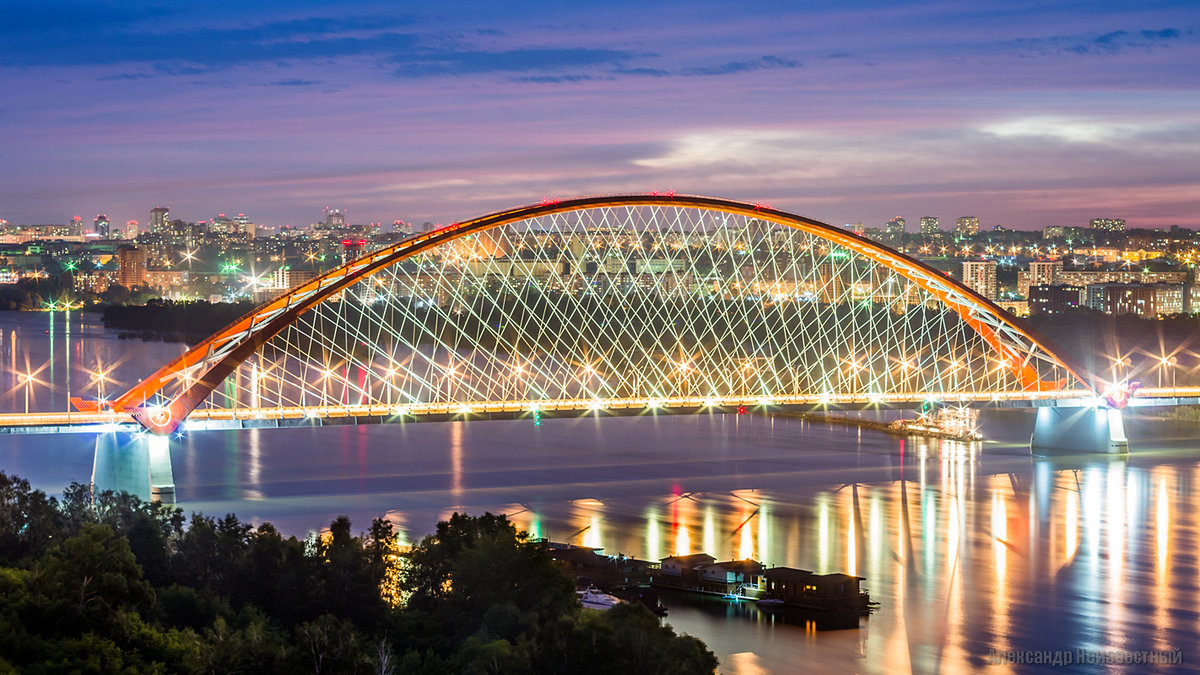 Не следует путать этот мост с более длинным мостом через плотину ГЭС, пересекающим Обь в месте её вытекания из Новосибирского водохранилища
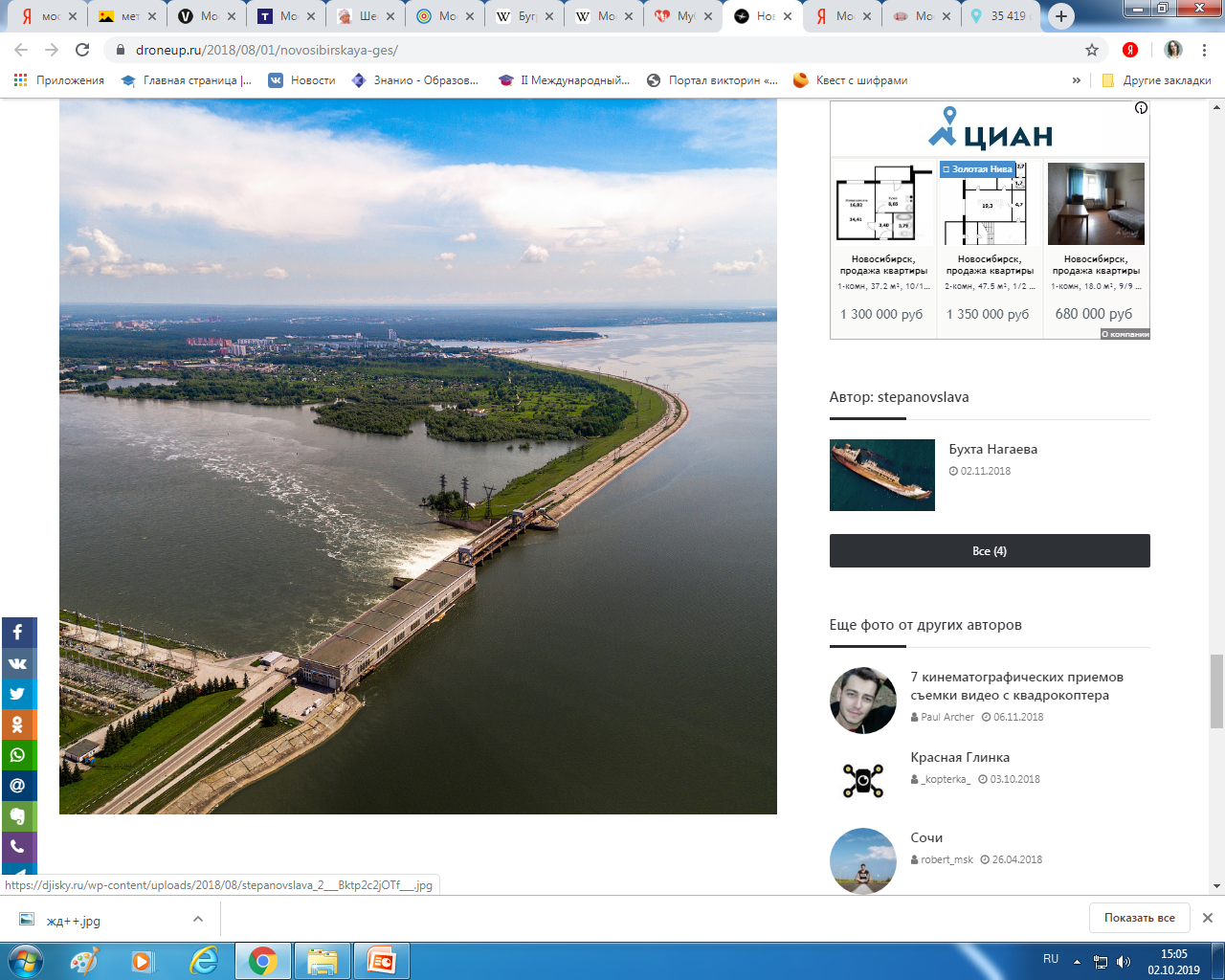 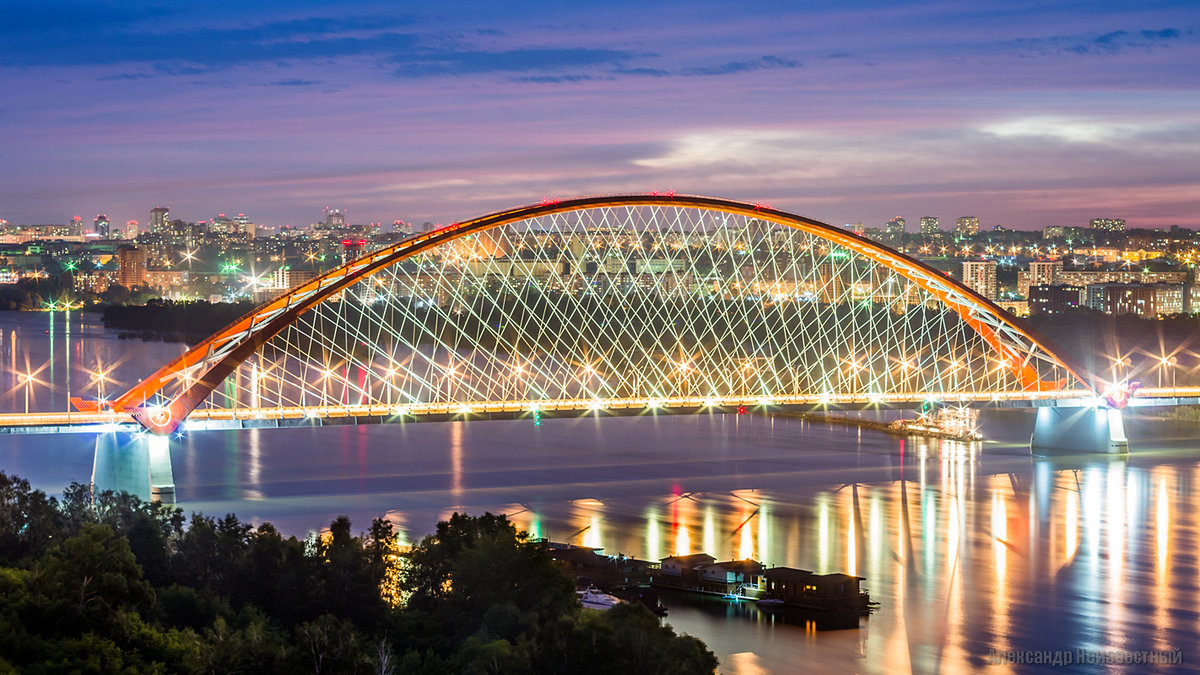 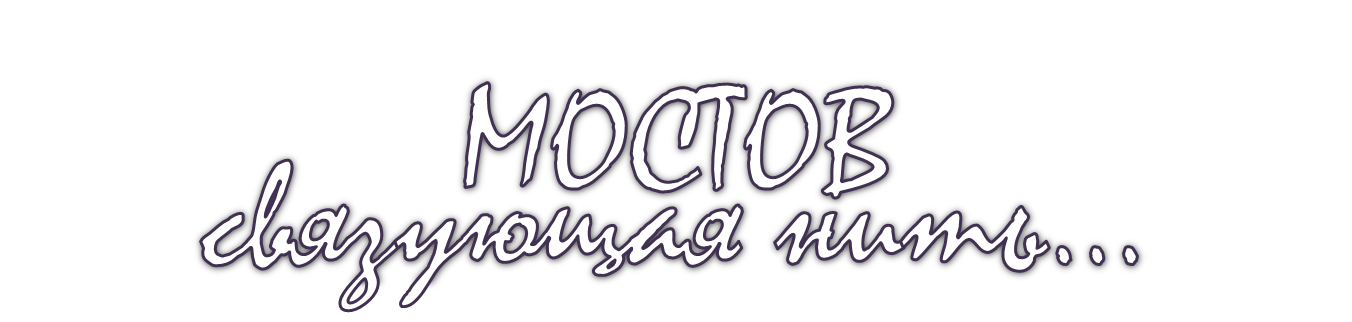 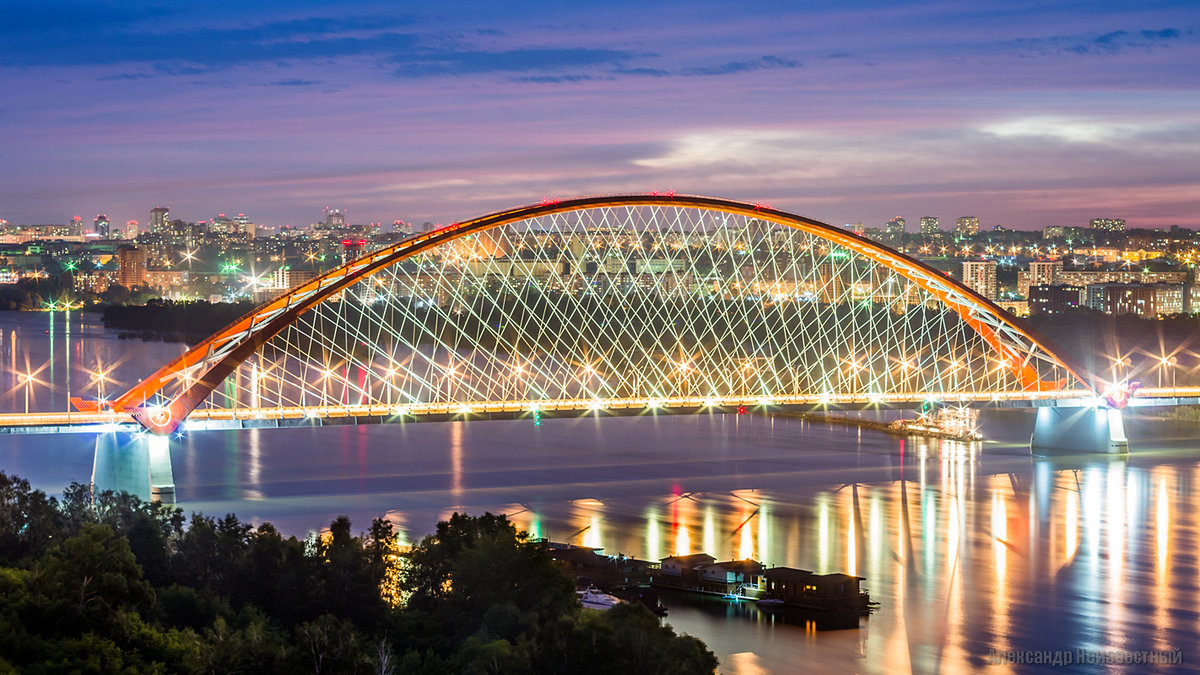 Транспорт, идущий между левым и правым берегами Оби в Советском районе Новосибирска, неизбежно пройдёт через оба моста
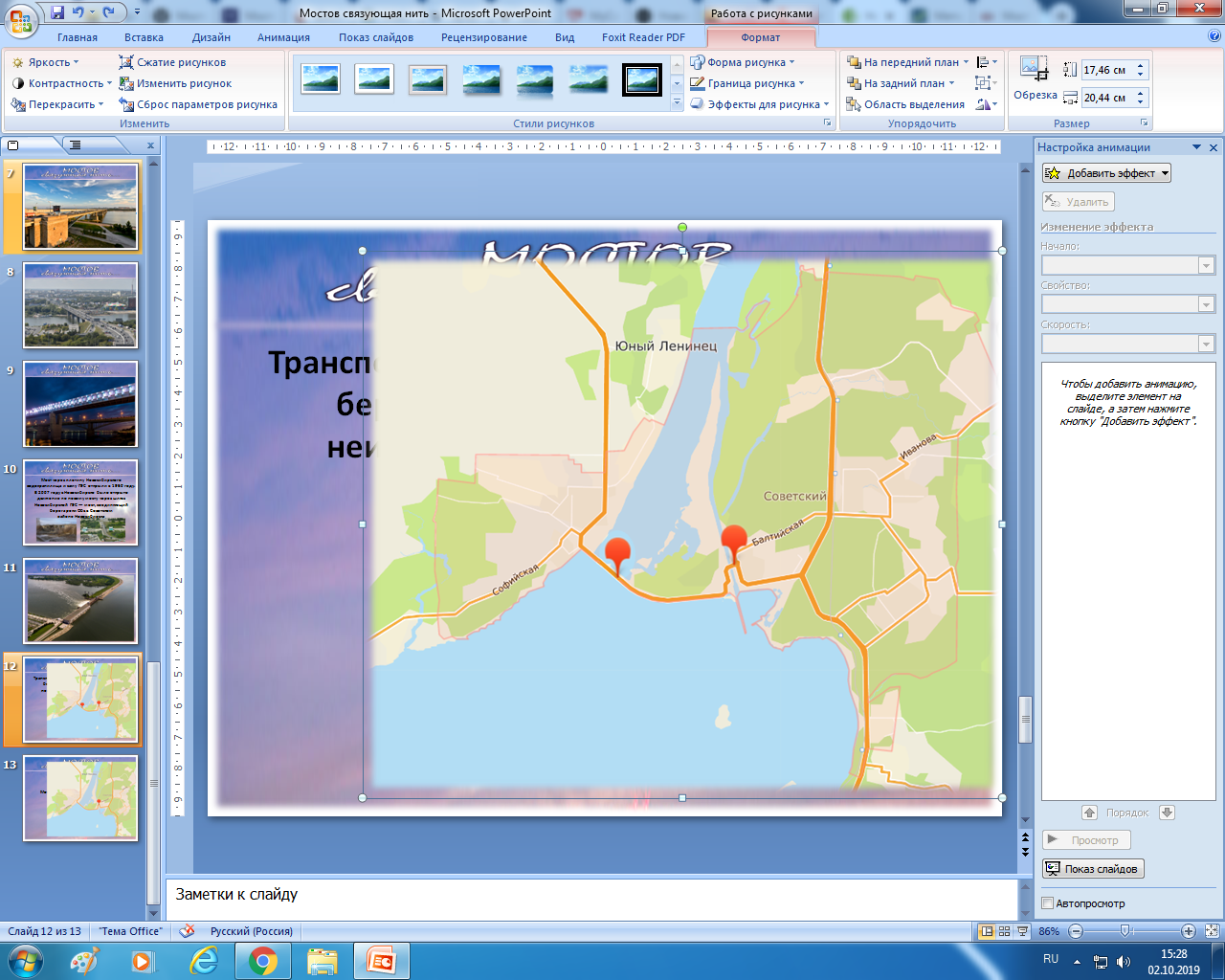 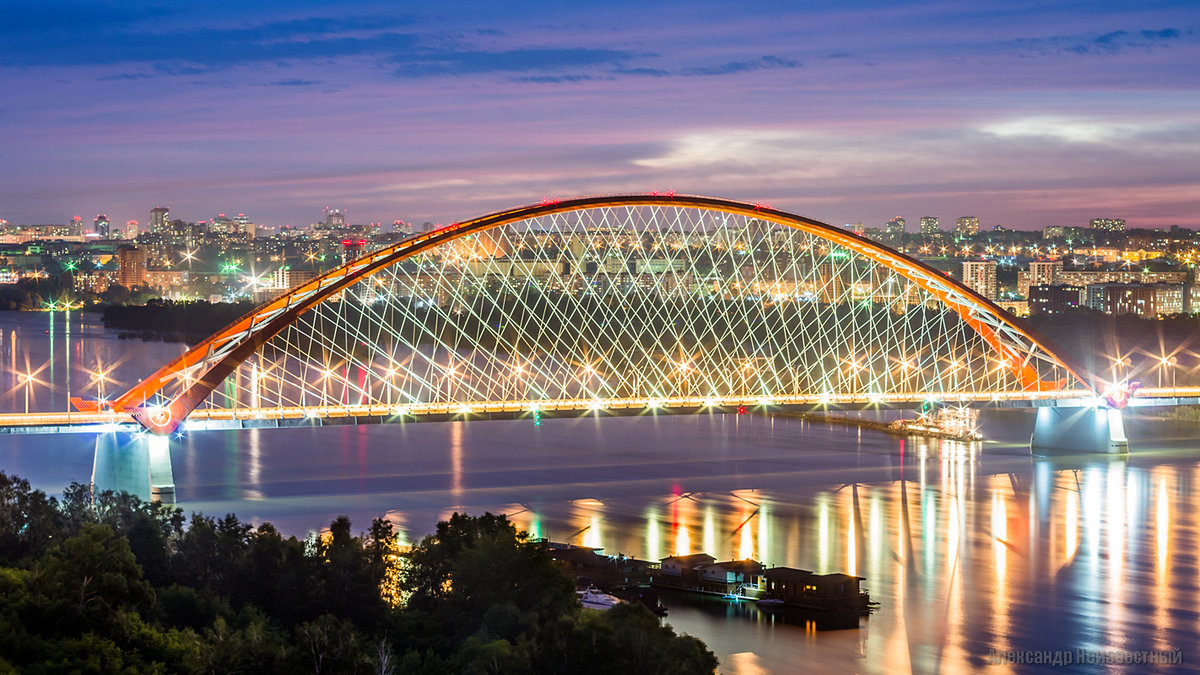 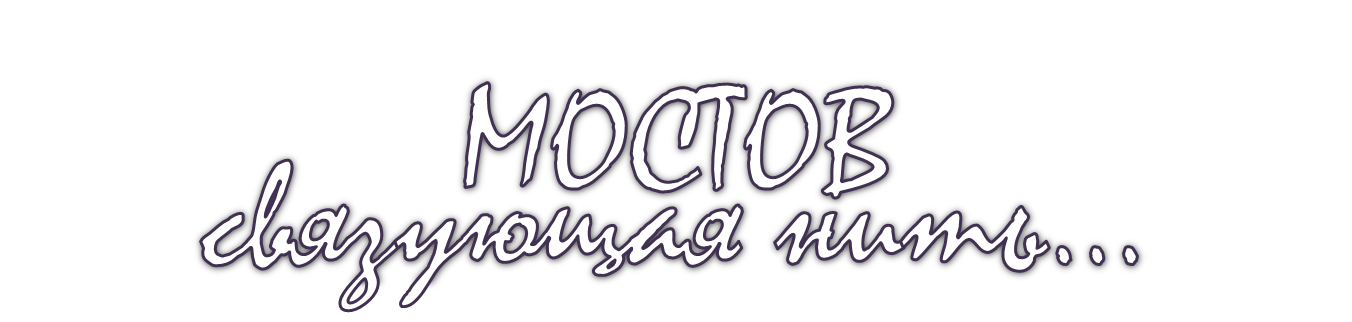 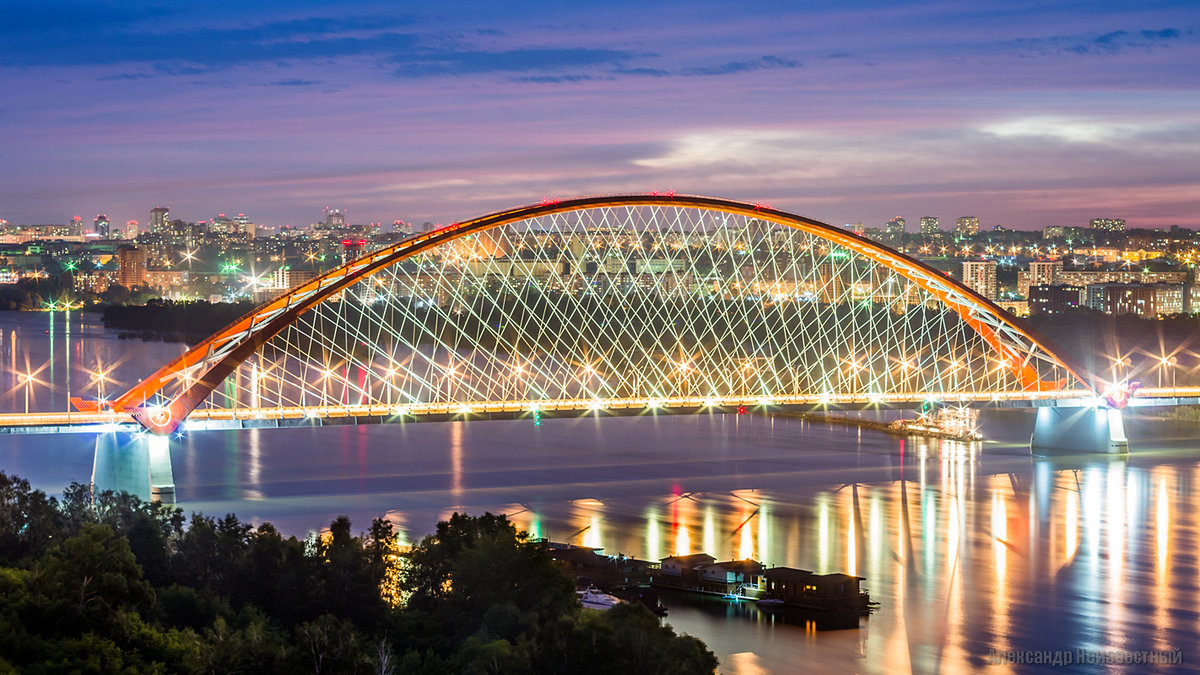 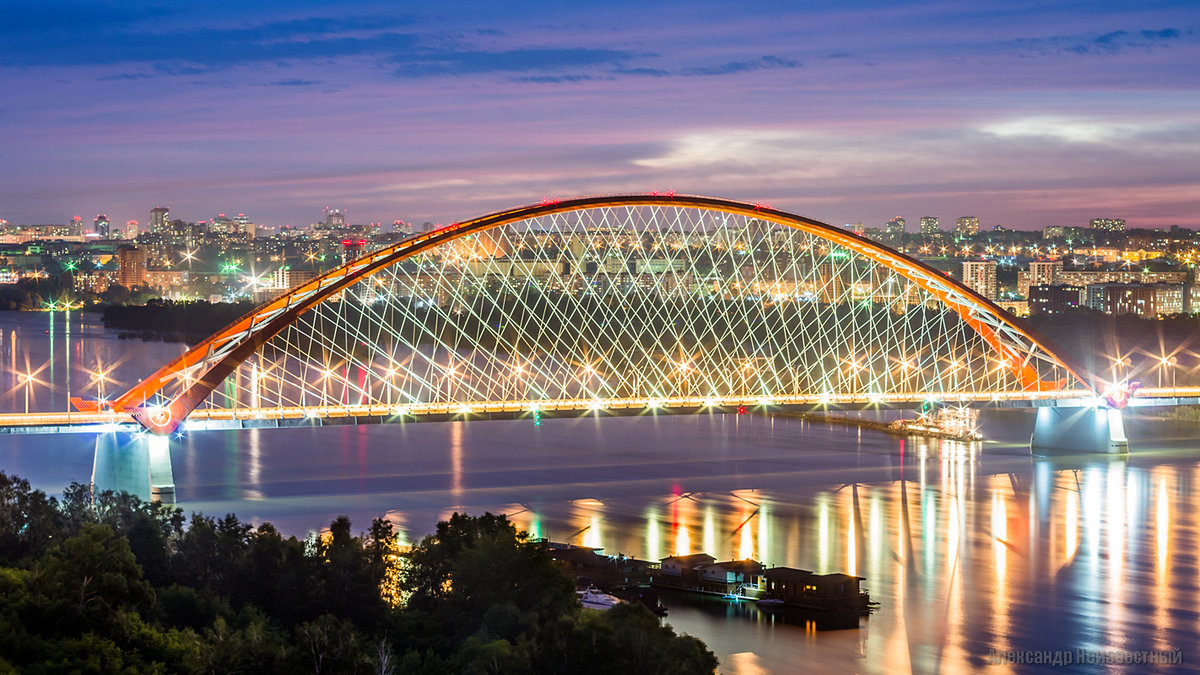 БУГРИНСКИЙ МОСТ не только часть транспортной магистрали, но и яркая достопримечательность Новосибирска. Он был открыт 8 октября 2014 года. 
В ЭТОМ ГОДУ ЕМУ ИСПОЛНЯЕТСЯ 5 ЛЕТ
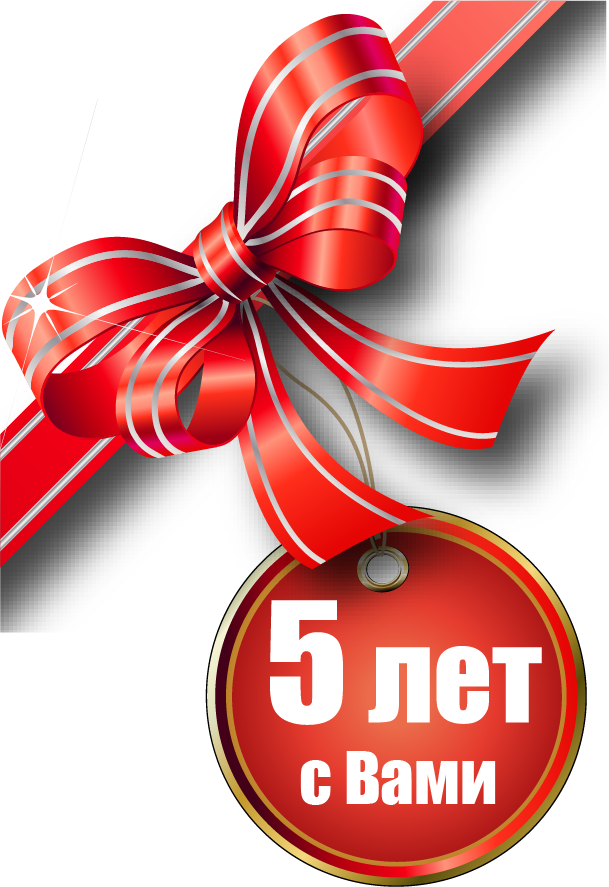 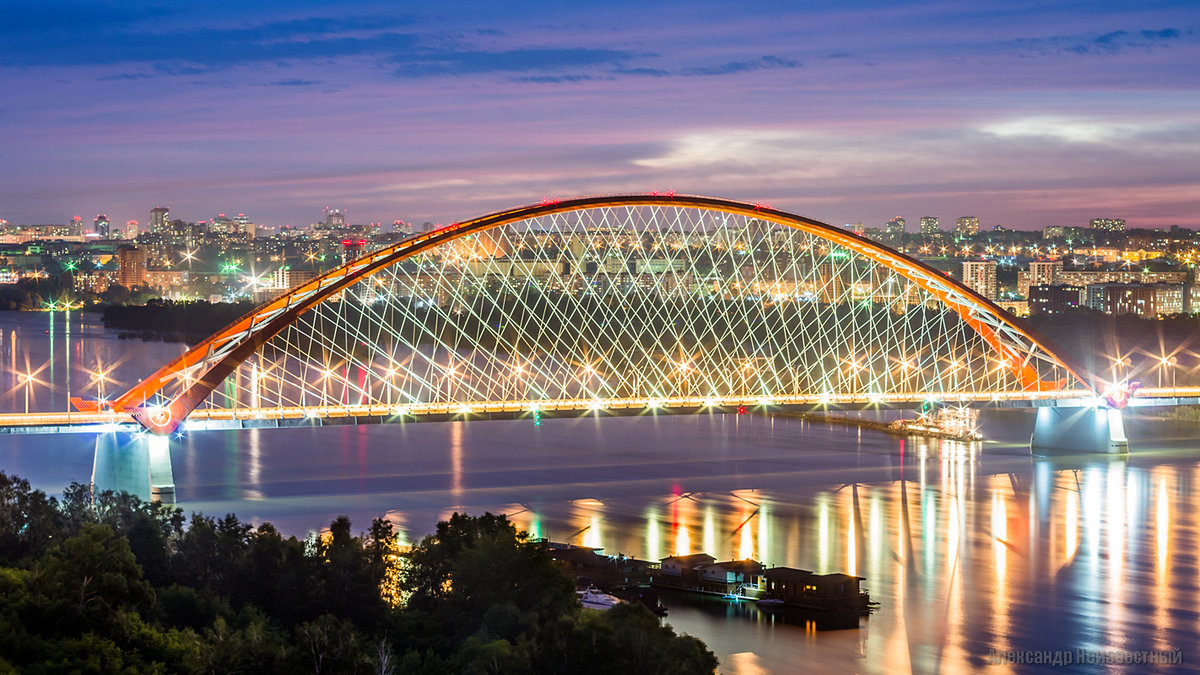 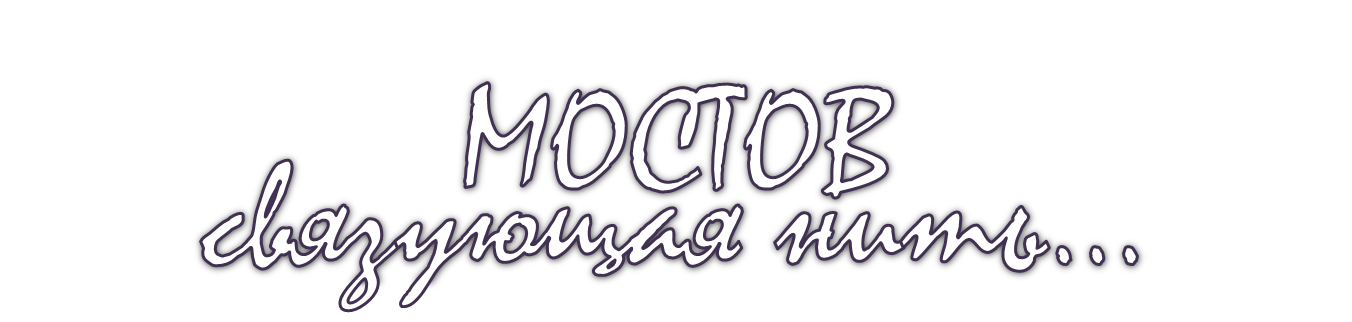 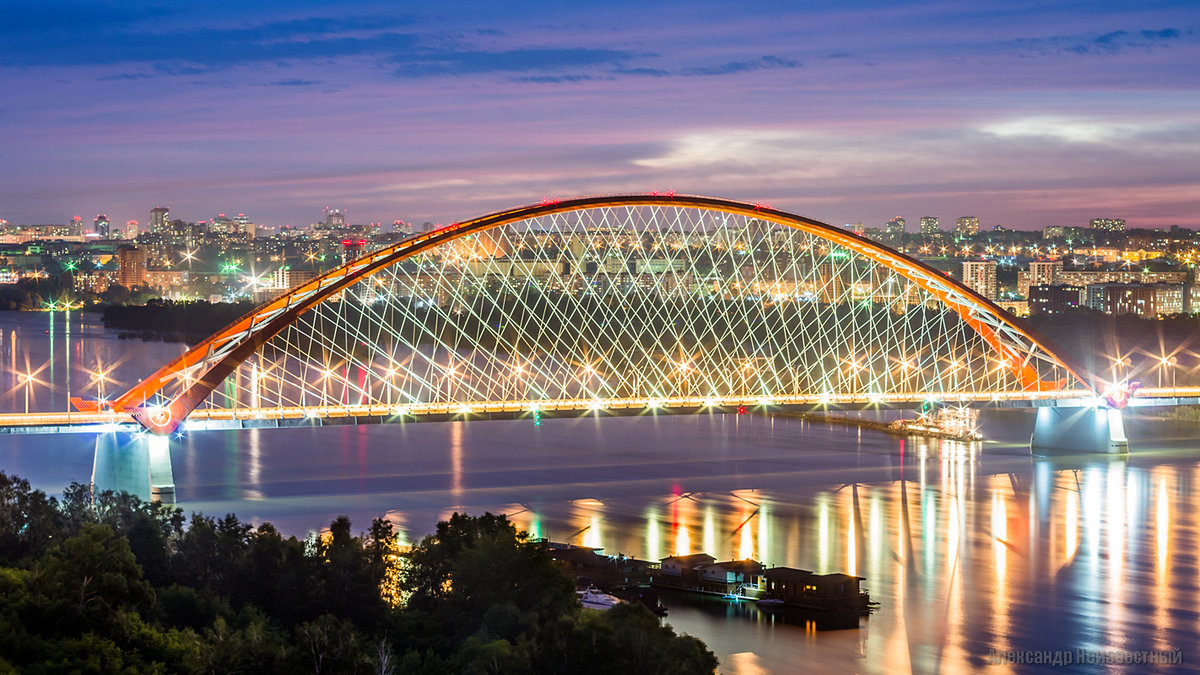 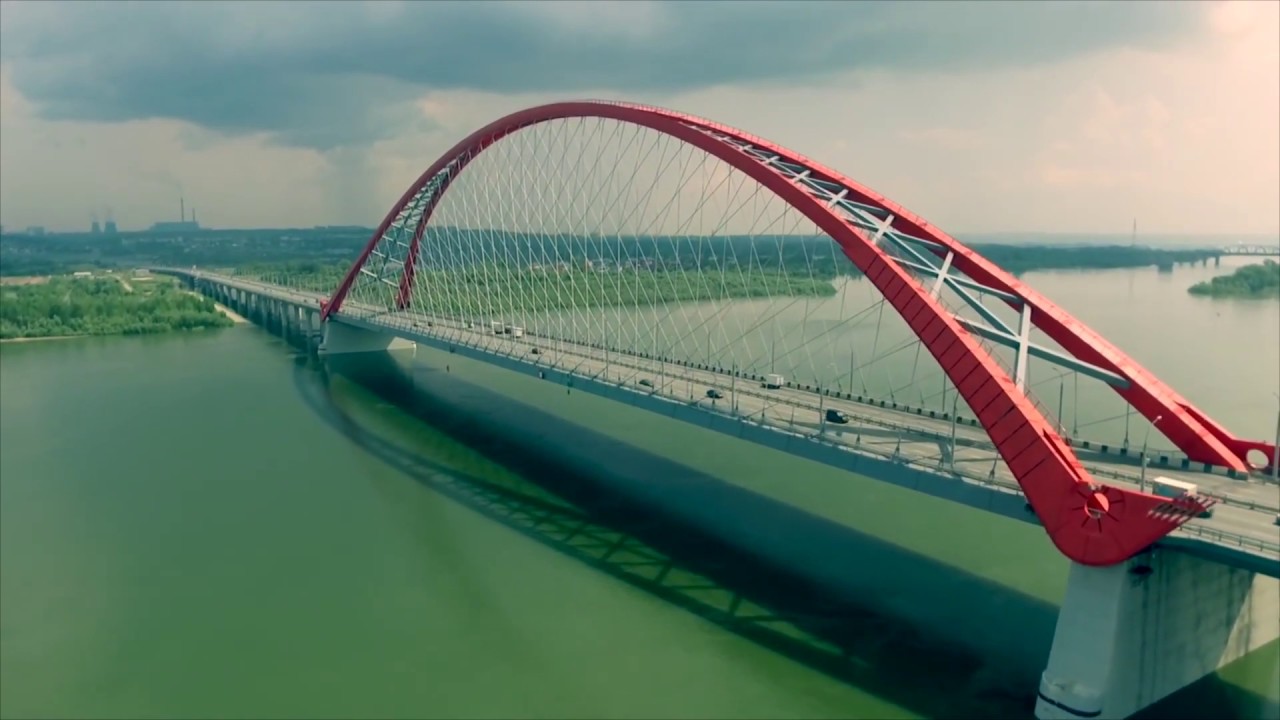 Особенностью Бугринского моста является сложная геология: створ моста пересекает разлом, поэтому надежное основание для опор обычного балочного моста в центральной части русла не удалось найти даже на глубине 90 метров. Поэтому авторы проекта предложили арочный вариант моста
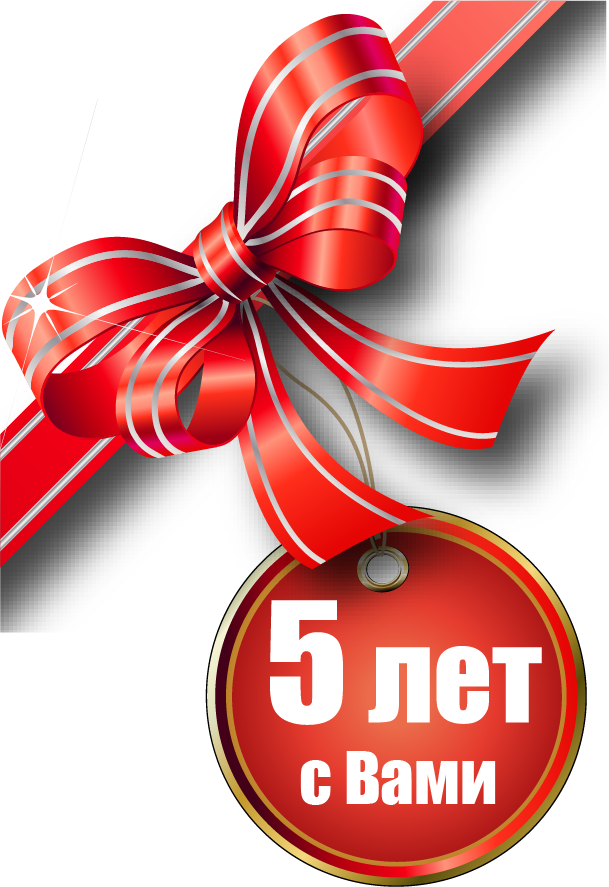 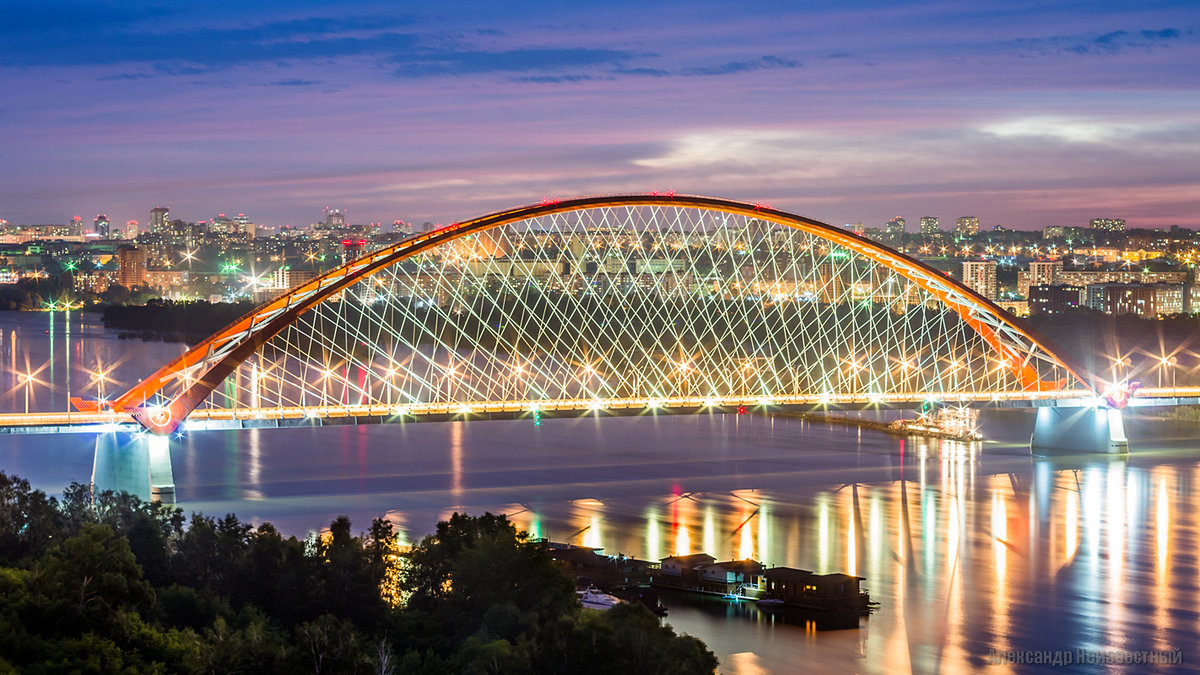 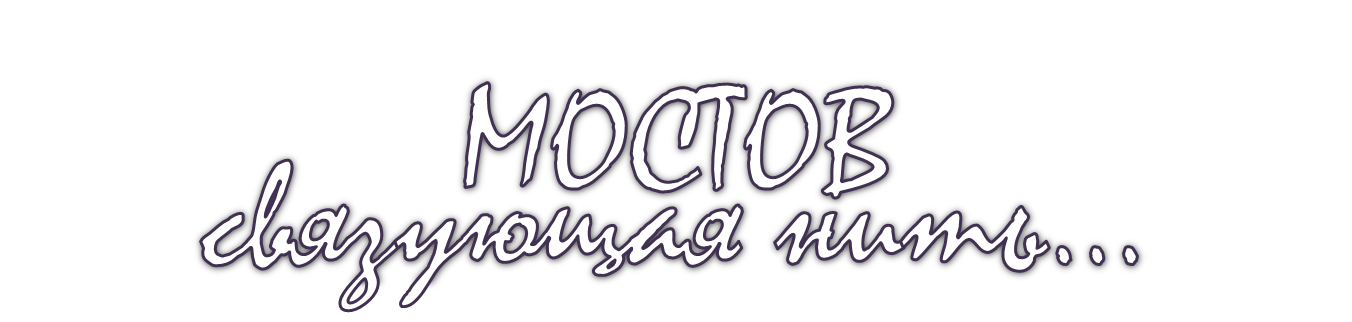 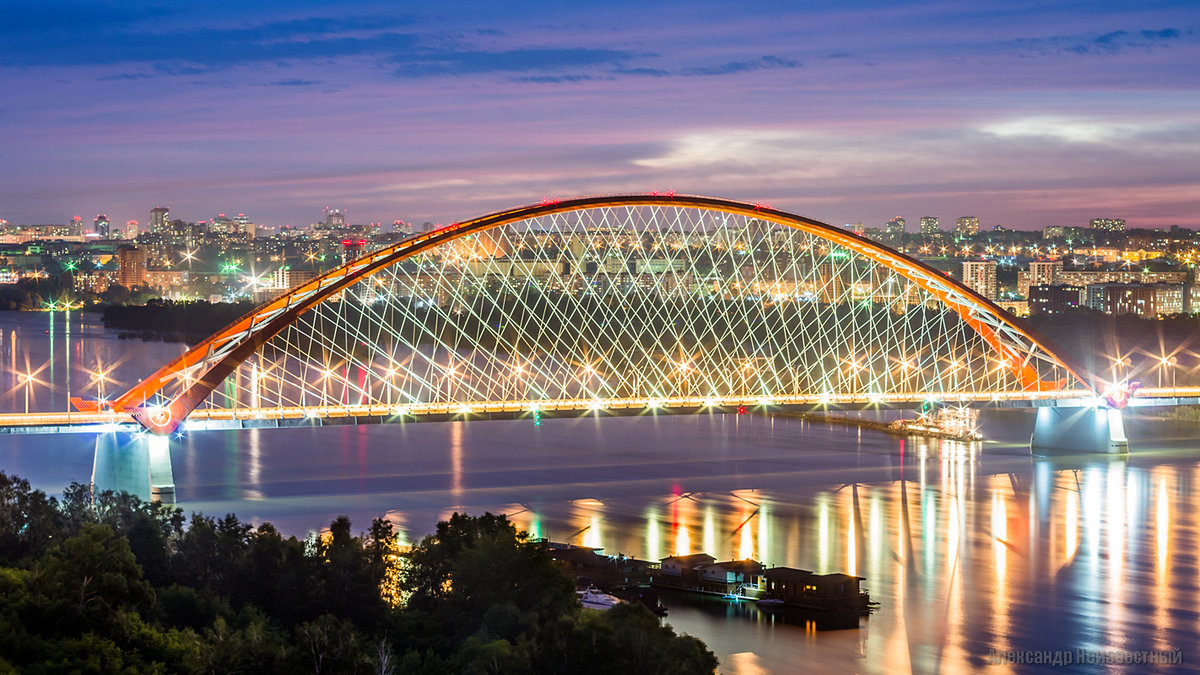 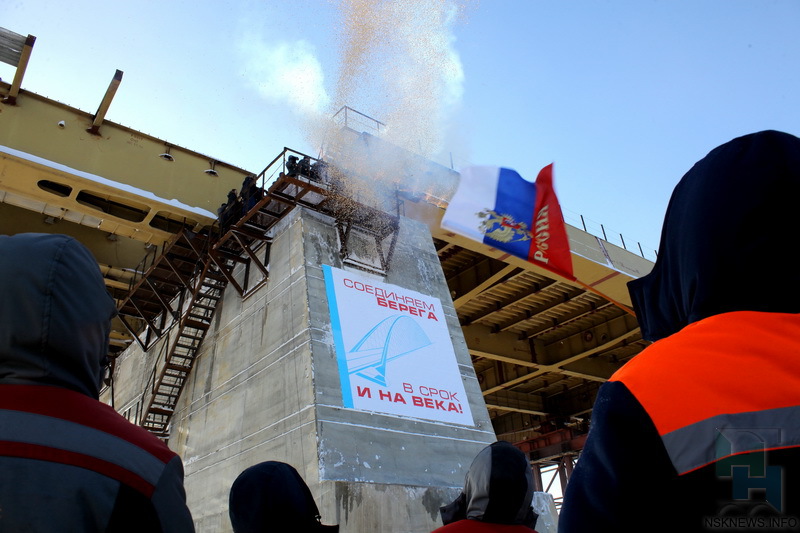 Бугринский мост – это уникальный объект по своим техническим и архитектурным характеристикам
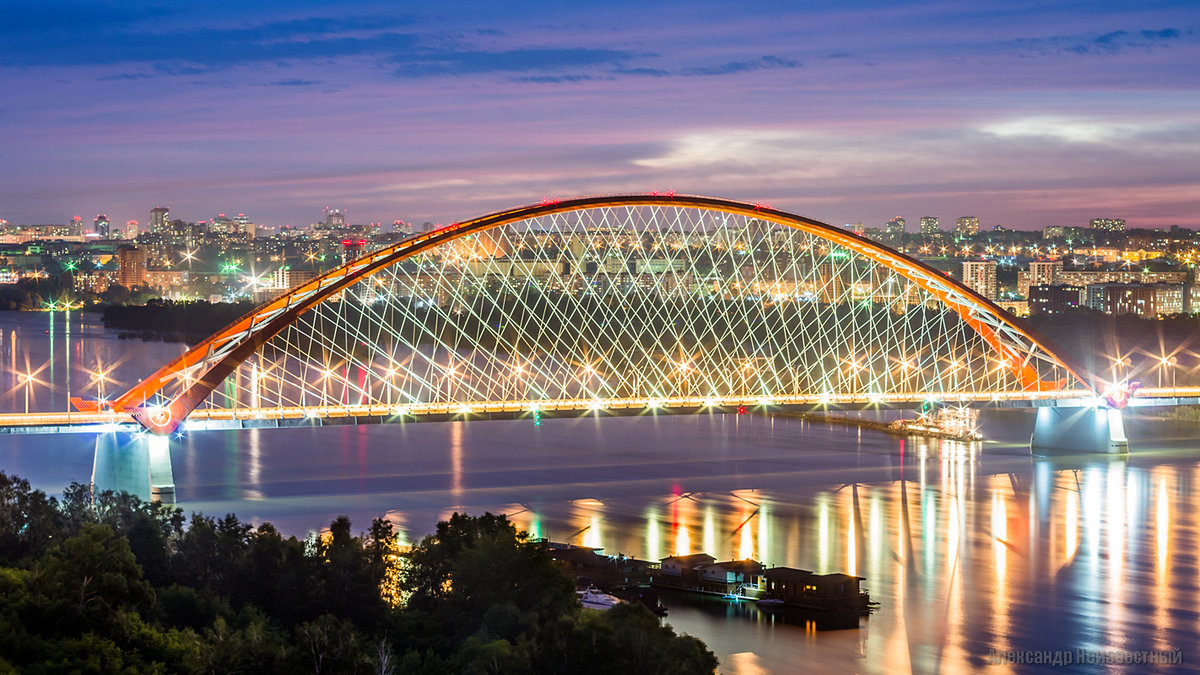 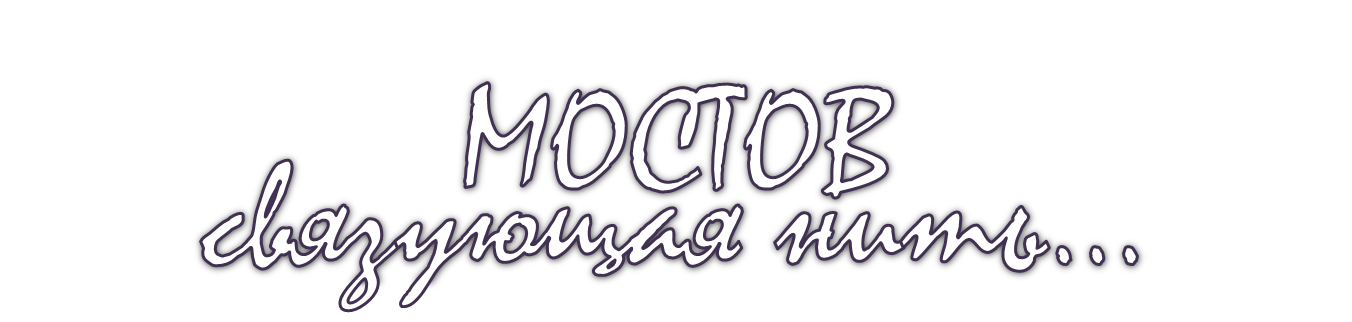 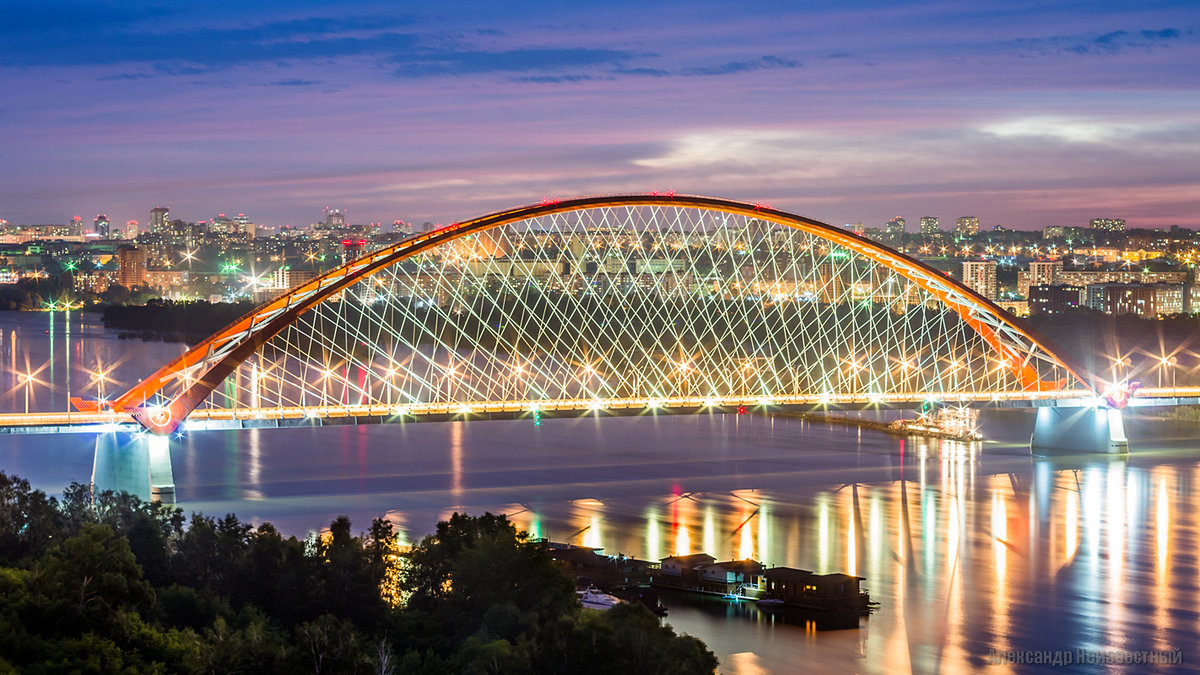 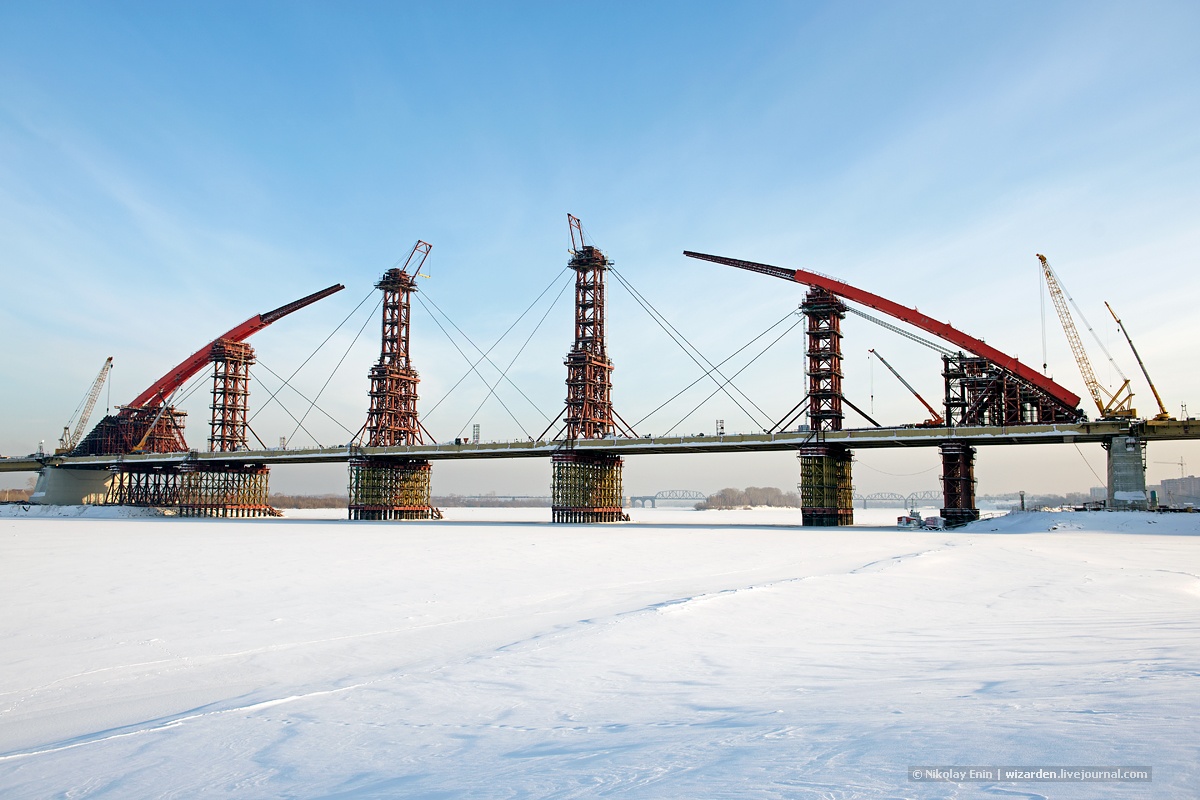 Арочный пролет Бугринского моста длиной 380 м и высотой свода 72 м впервые в мировой практике возводился методом вертикальной радиальной надвижки
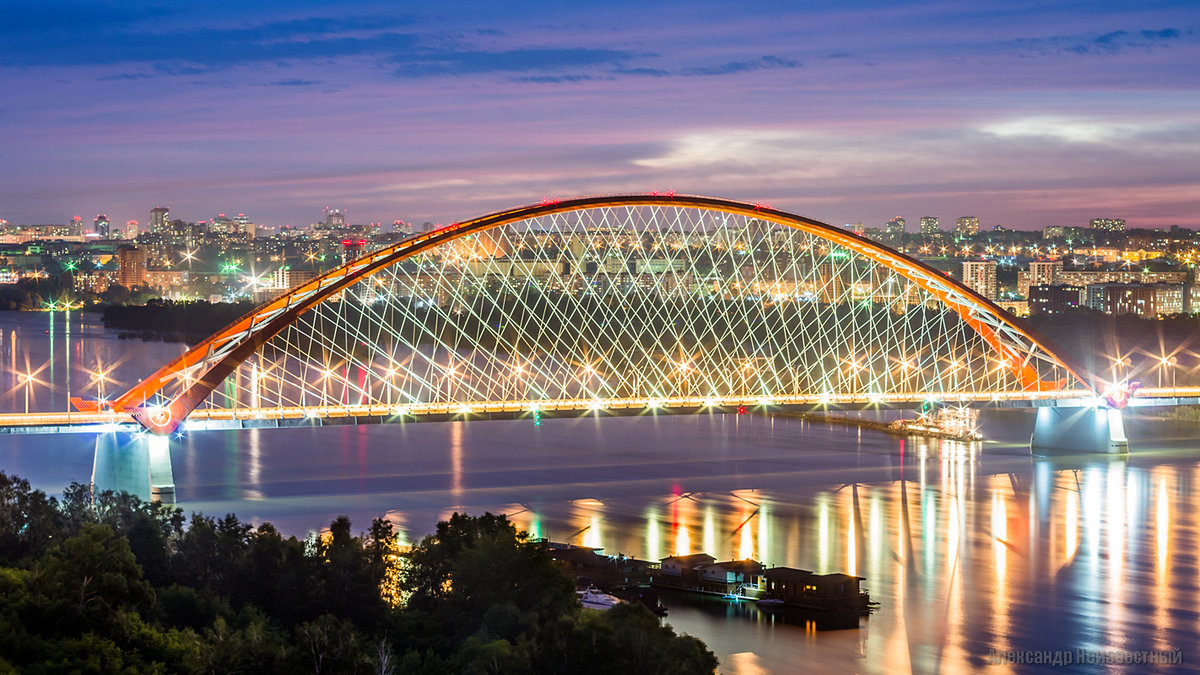 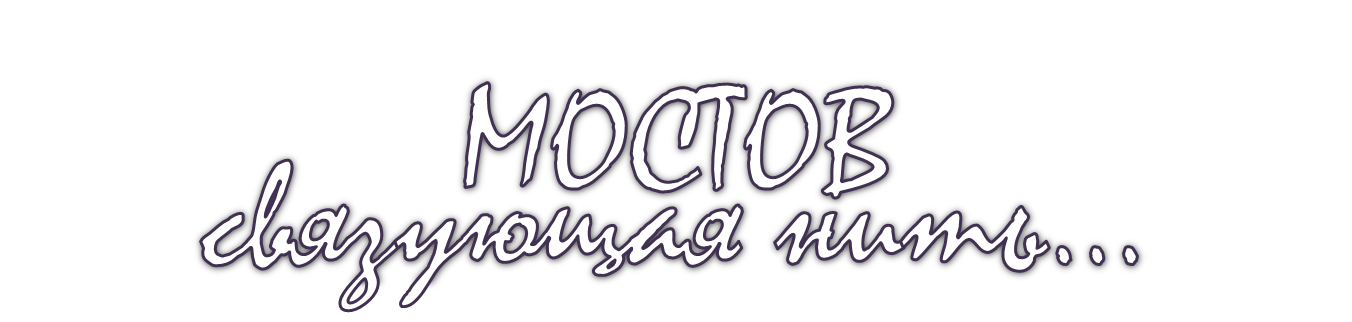 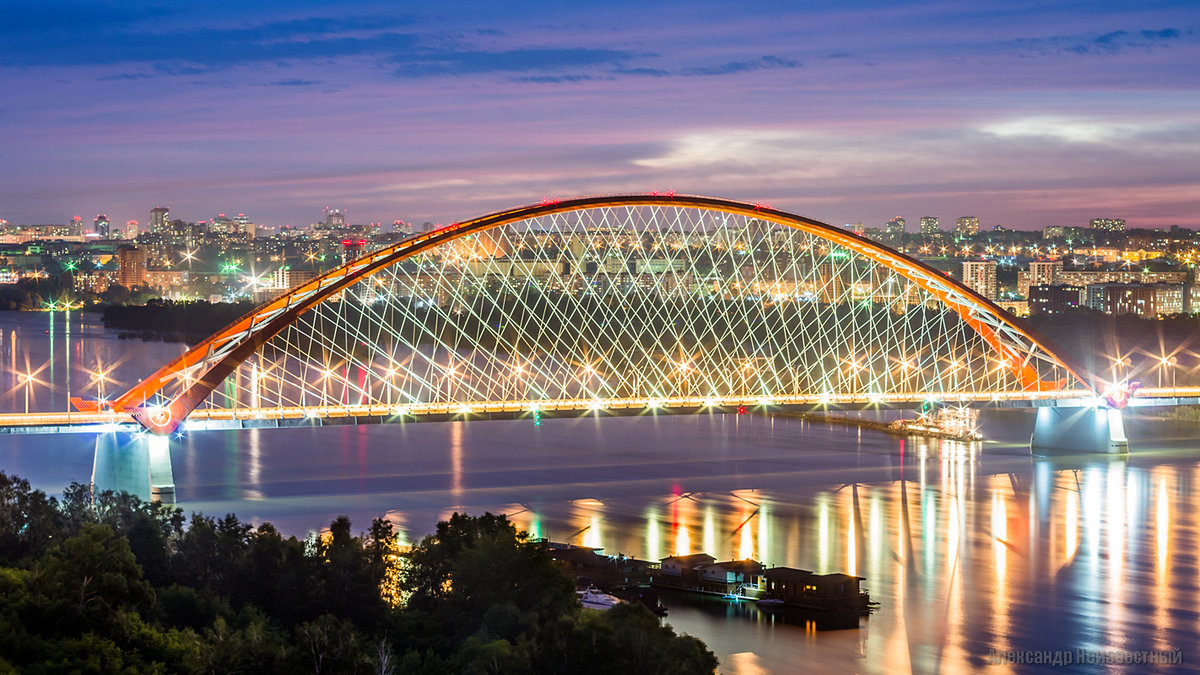 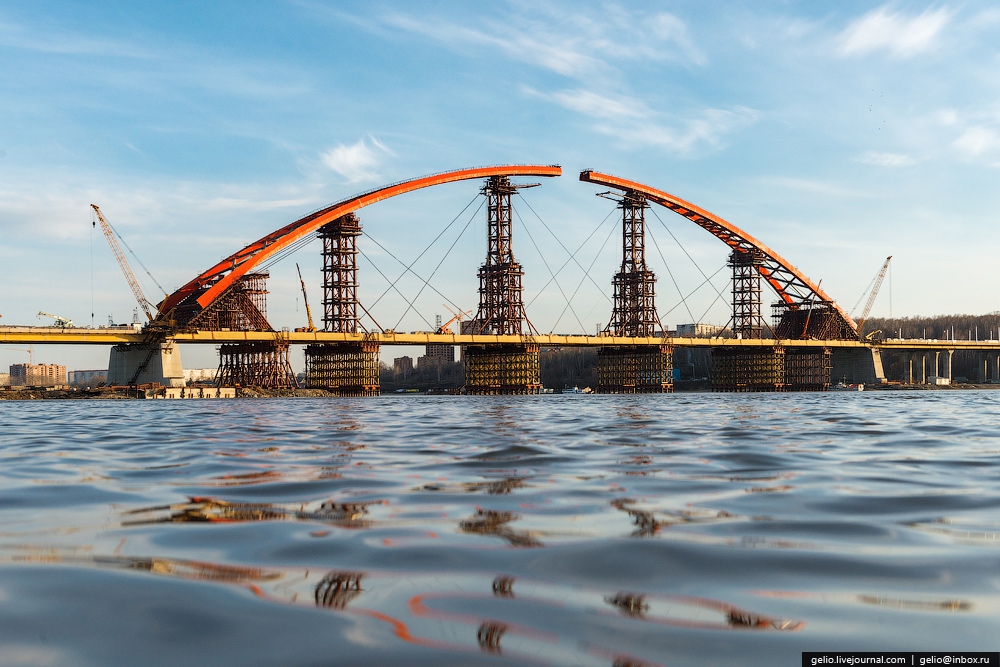 На территории России это самый длинный пролет подобного типа
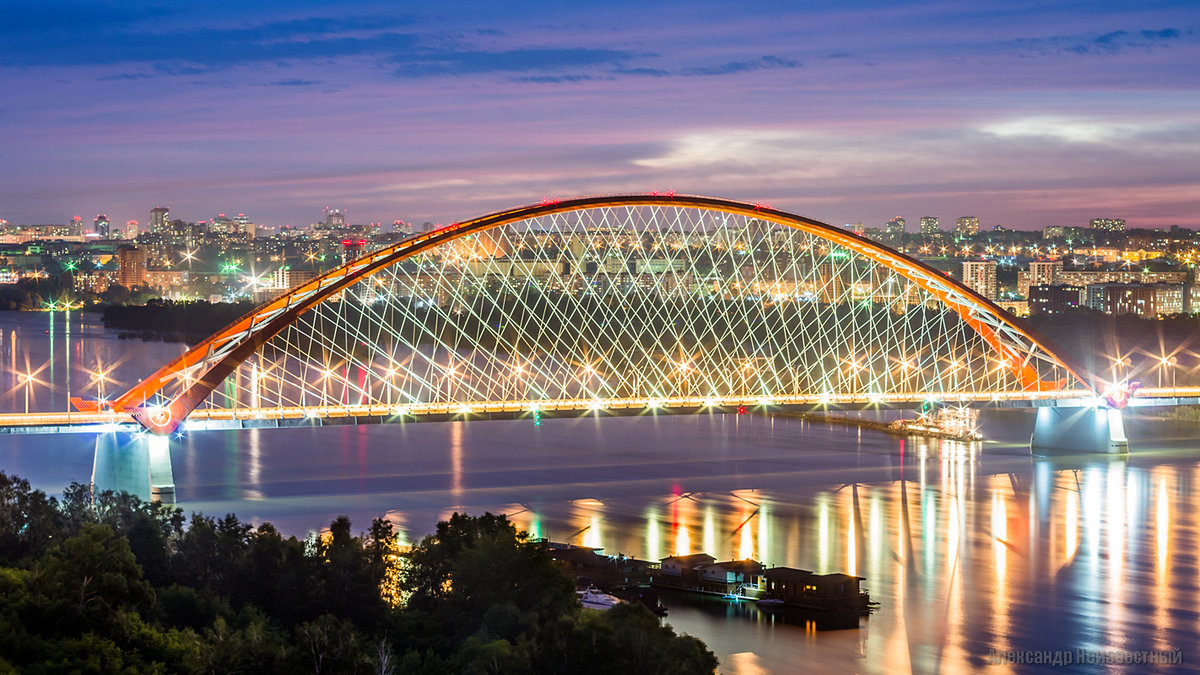 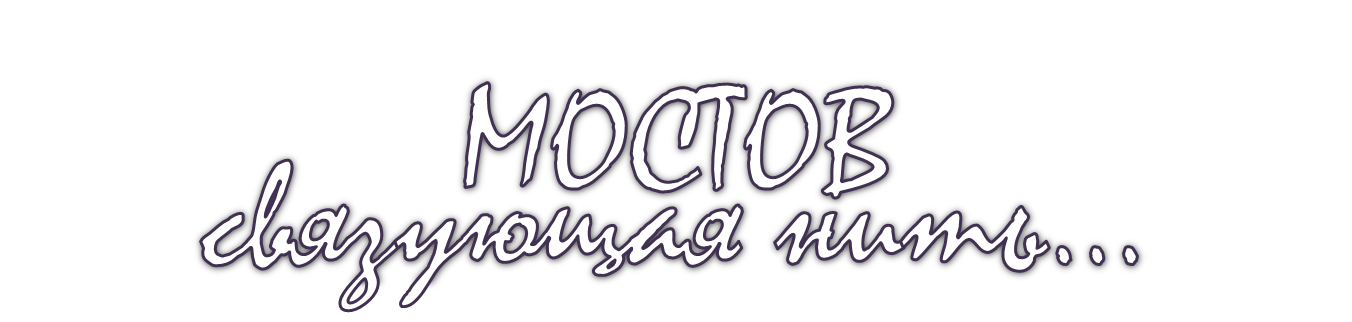 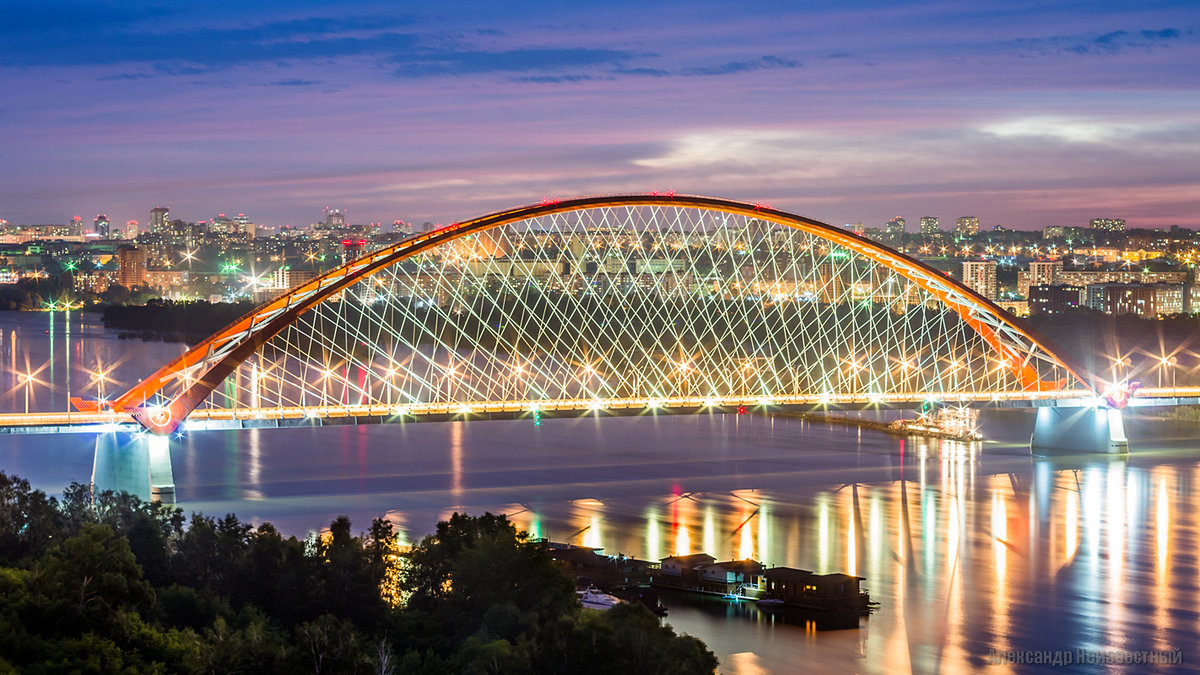 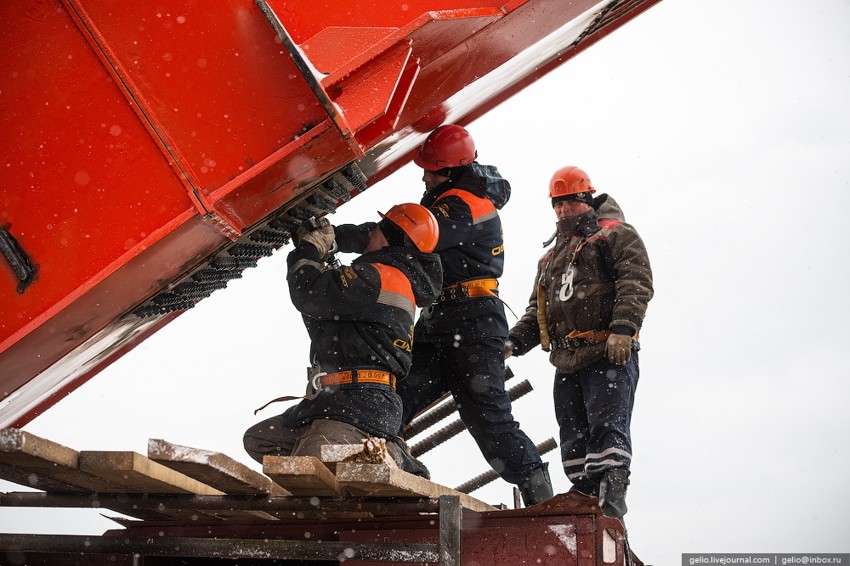 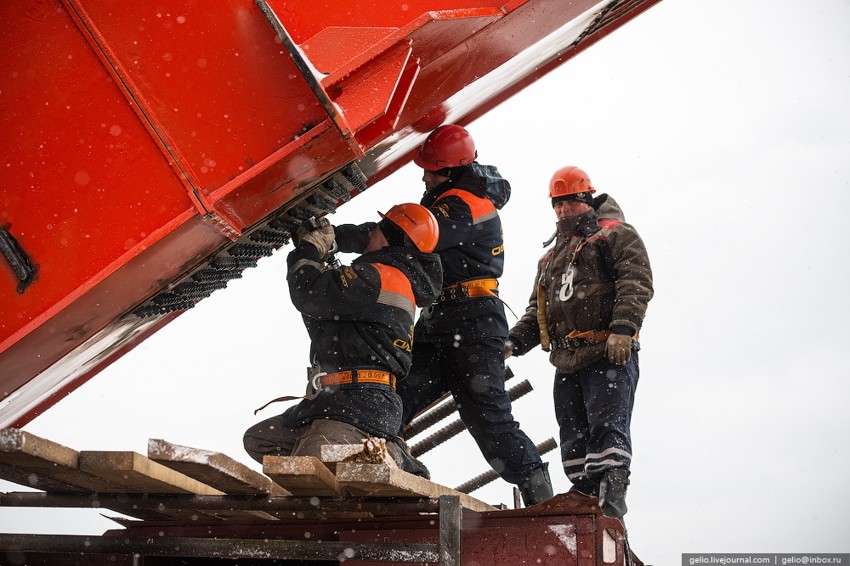 Трудятся строители, строят мост на славу!Через реку делают чудо - переправу.Справный мост, огромныйгордо выгнул спину,Он напоминает зверя - исполина.Люди, будто мошки под мостом снуют.Труден и опасен этих "мошек" труд.Отдыха не зная, словно муравьи,От зари до ночи трудятся они.И растёт махина, над рекой встает.Тем, кто мост построил - слава и почет!
Надежда Веденяпина